Lesson 49
Digraphs Review 1
[Speaker Notes: ufliteracy.org]
Lesson 49
Digraphs Review 1
[Speaker Notes: See UFLI Foundations lesson plan Step 1 for phonemic awareness activity.]
[Speaker Notes: See UFLI Foundations lesson plan Step 2 for student phoneme responses.]
ch
th
sh
ck
ff
ll
ss
zz
s
u
e
i
o
a
[Speaker Notes: See UFLI Foundations lesson plan Step 3 for auditory drill activity.]
[Speaker Notes: No slides needed for auditory drill.]
[Speaker Notes: See UFLI Foundations lesson plan Step 4 for blending drill word chain and grid. 
Visit ufliteracy.org to access the Blending Board app.]
[Speaker Notes: See UFLI Foundations lesson plan Step 5 for recommended teacher language and activities to introduce the new concept.]
Consonant Digraph
2 consonants that come together 
to make 1 sound.
ch
sh
th
ck
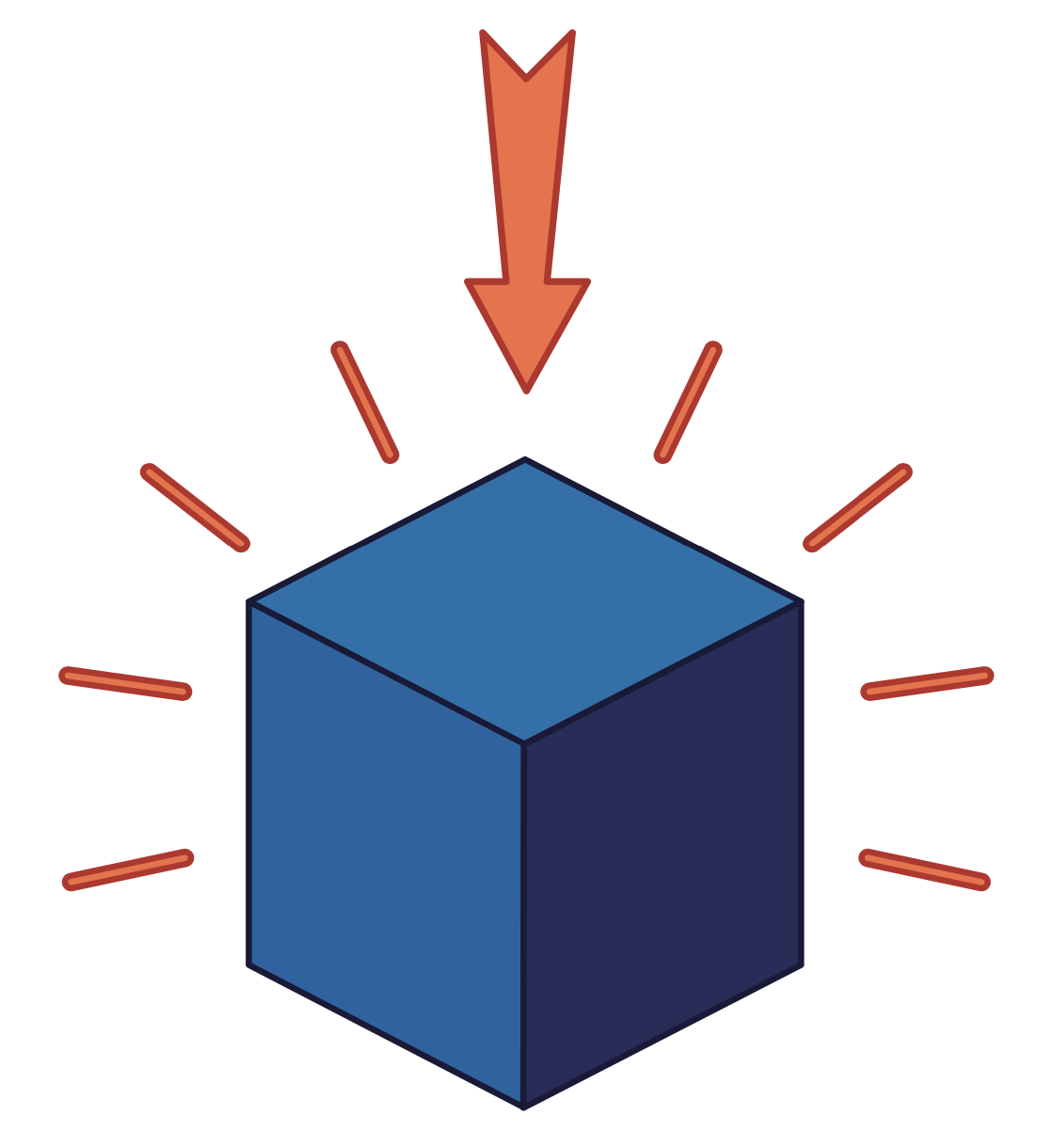 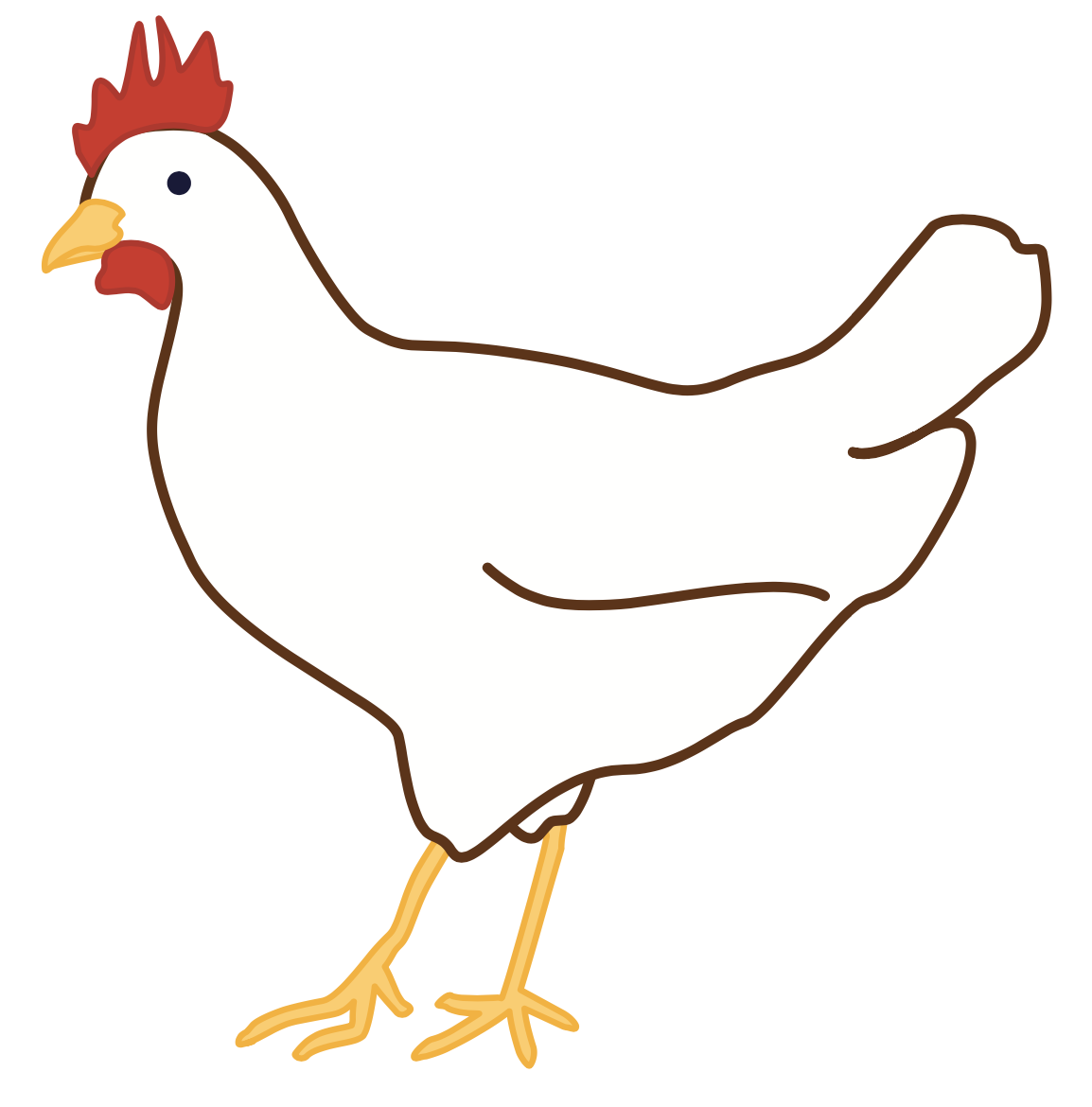 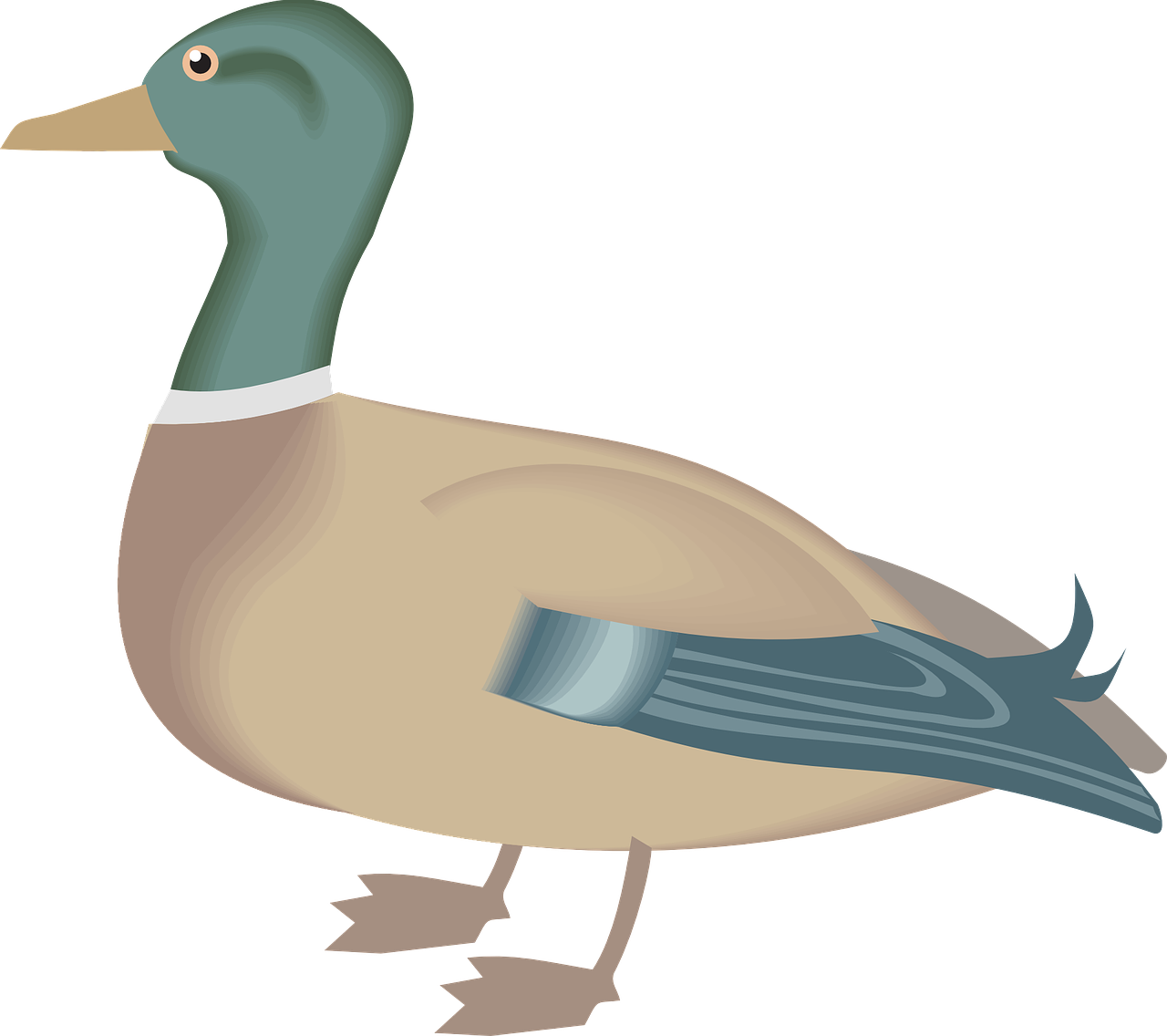 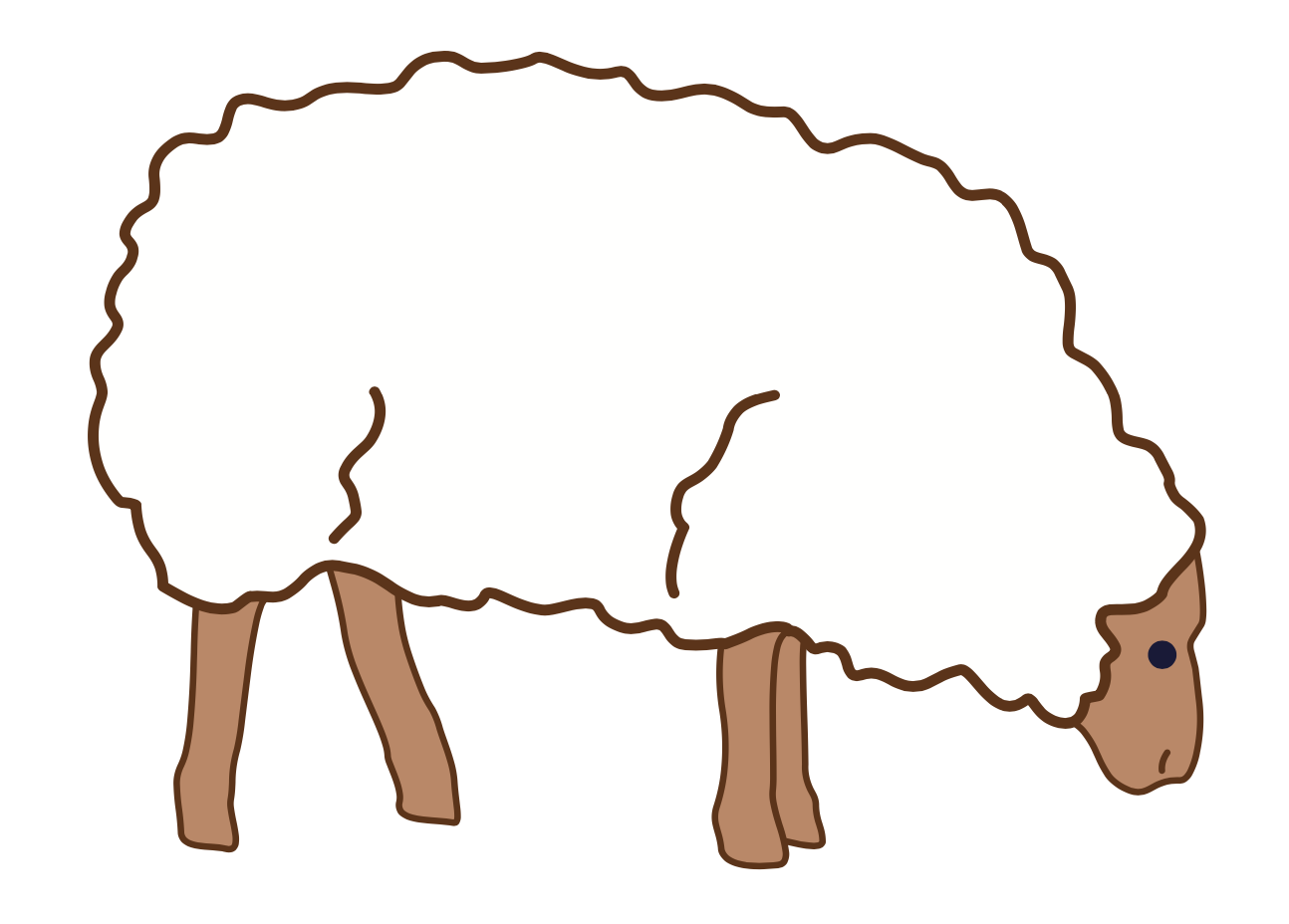 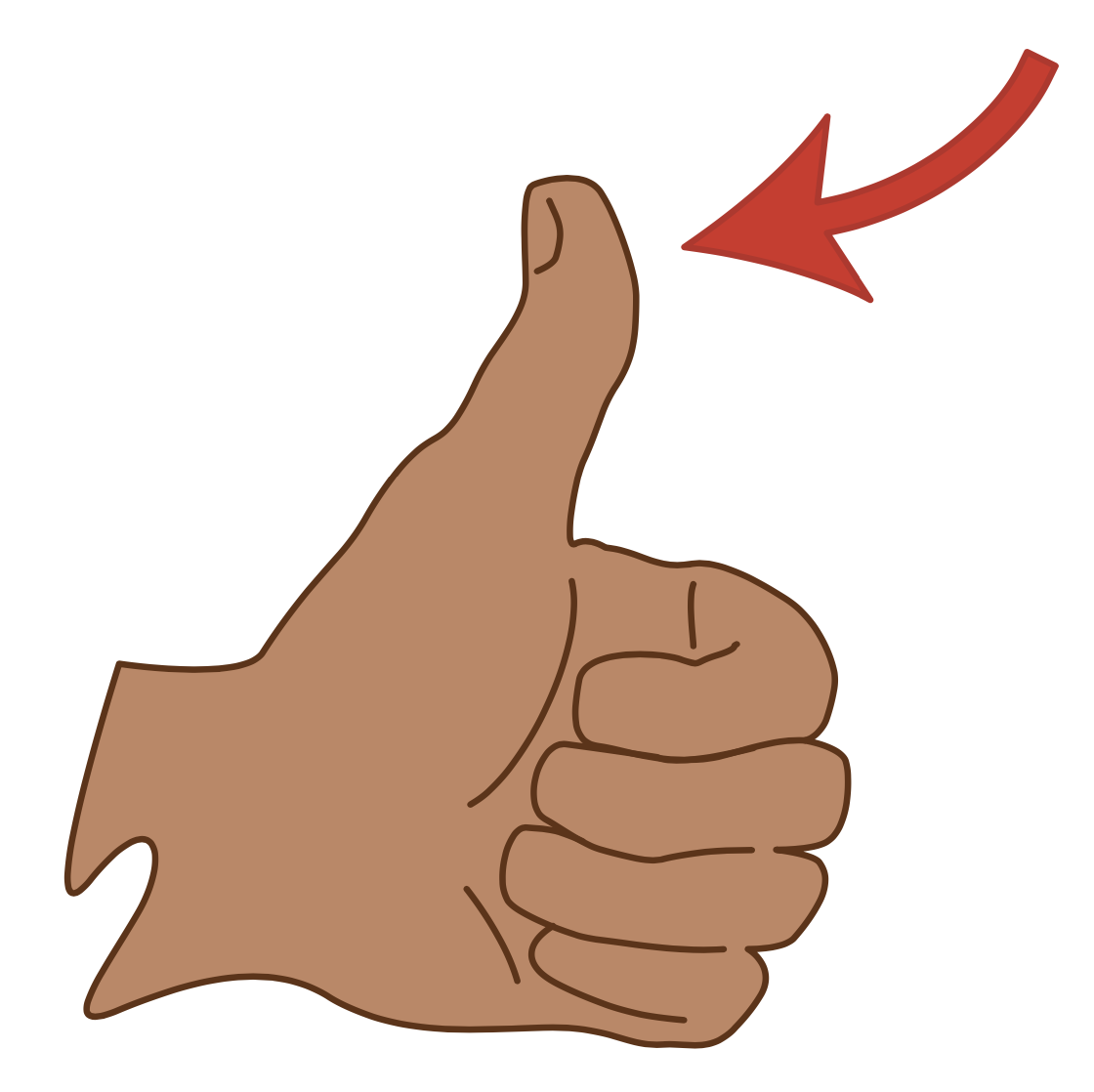 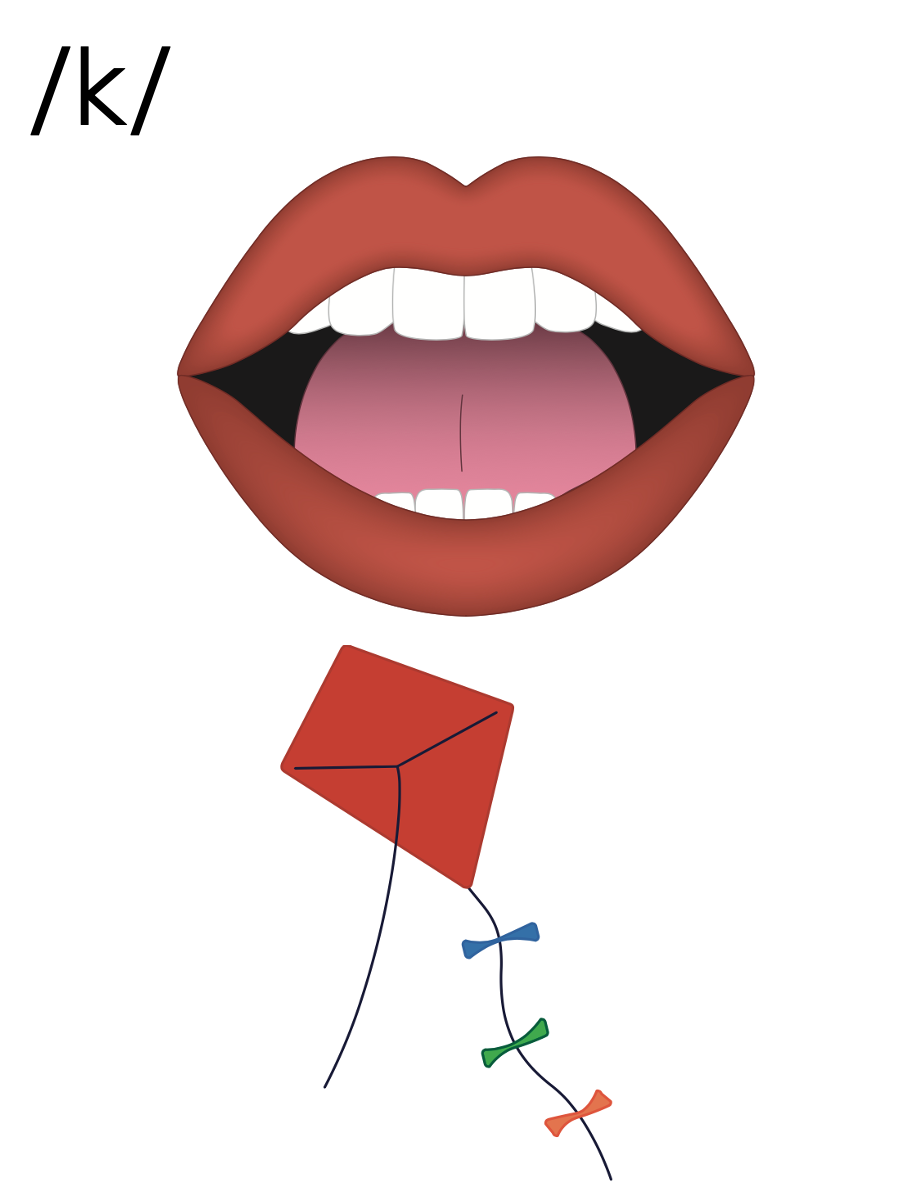 ck
duck
ck
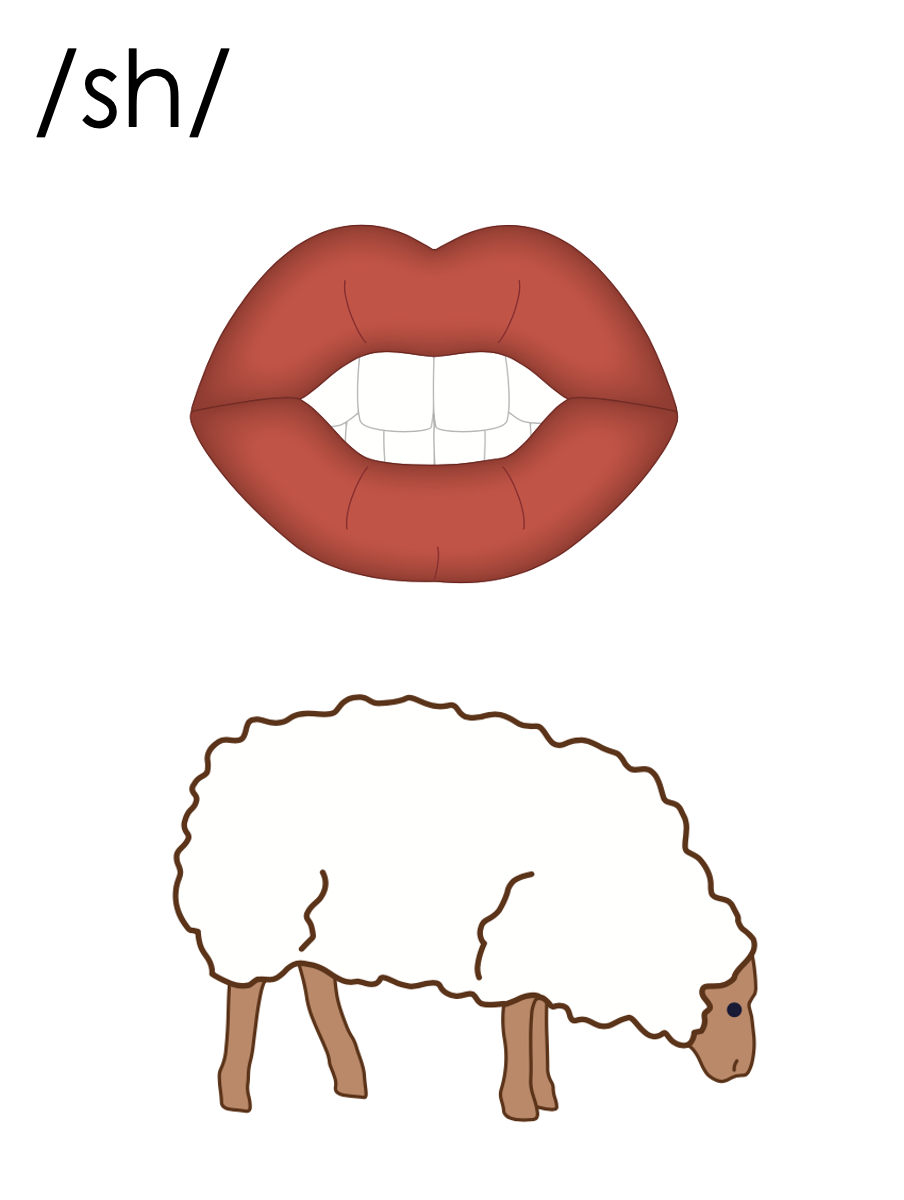 sh
sh
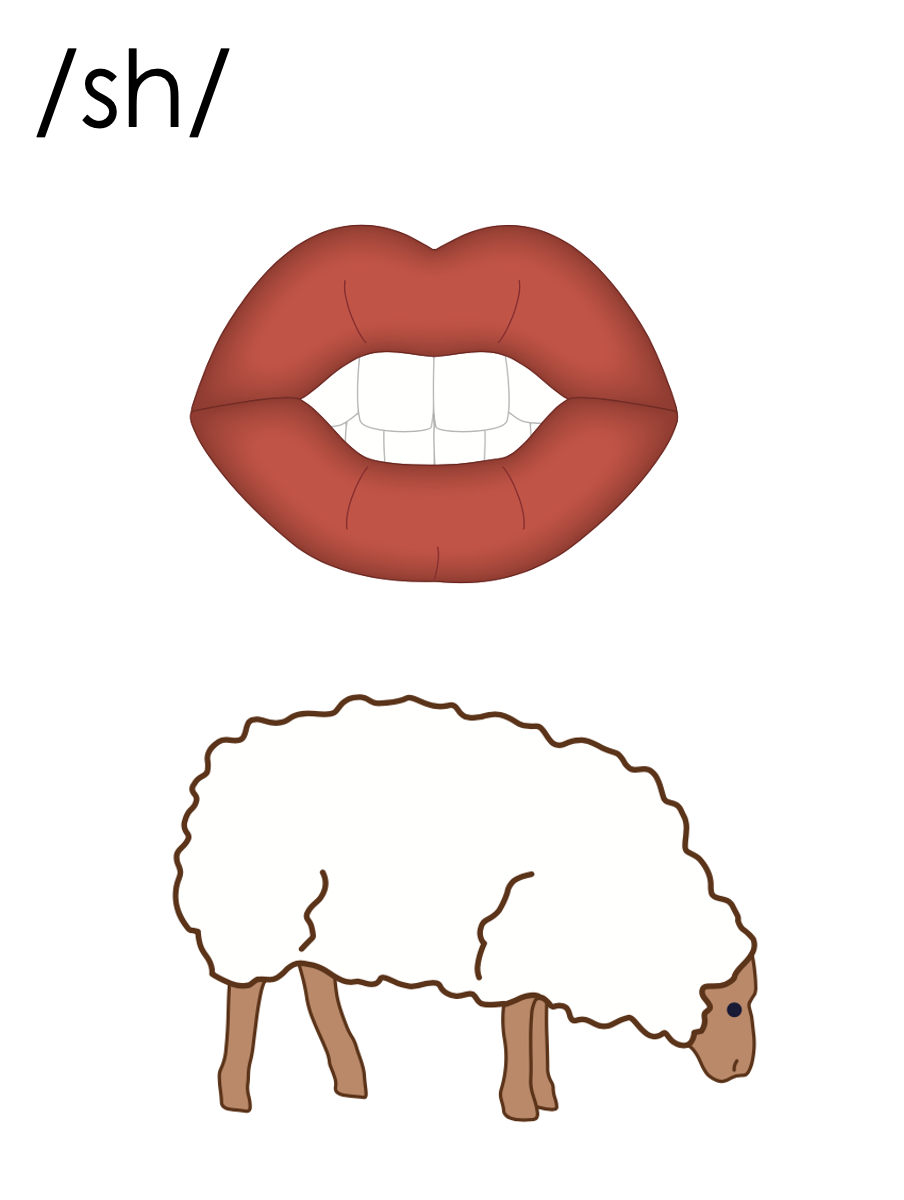 sh
sh
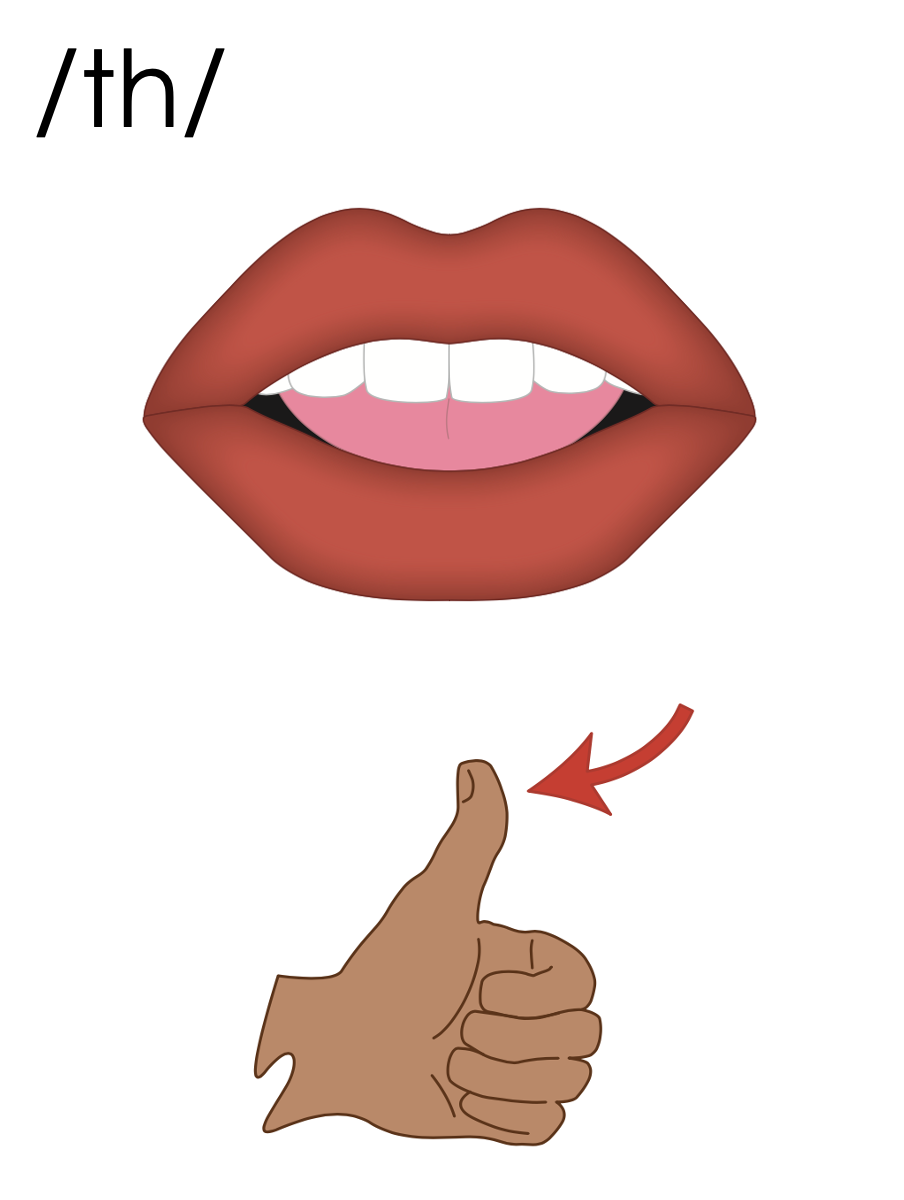 th
th
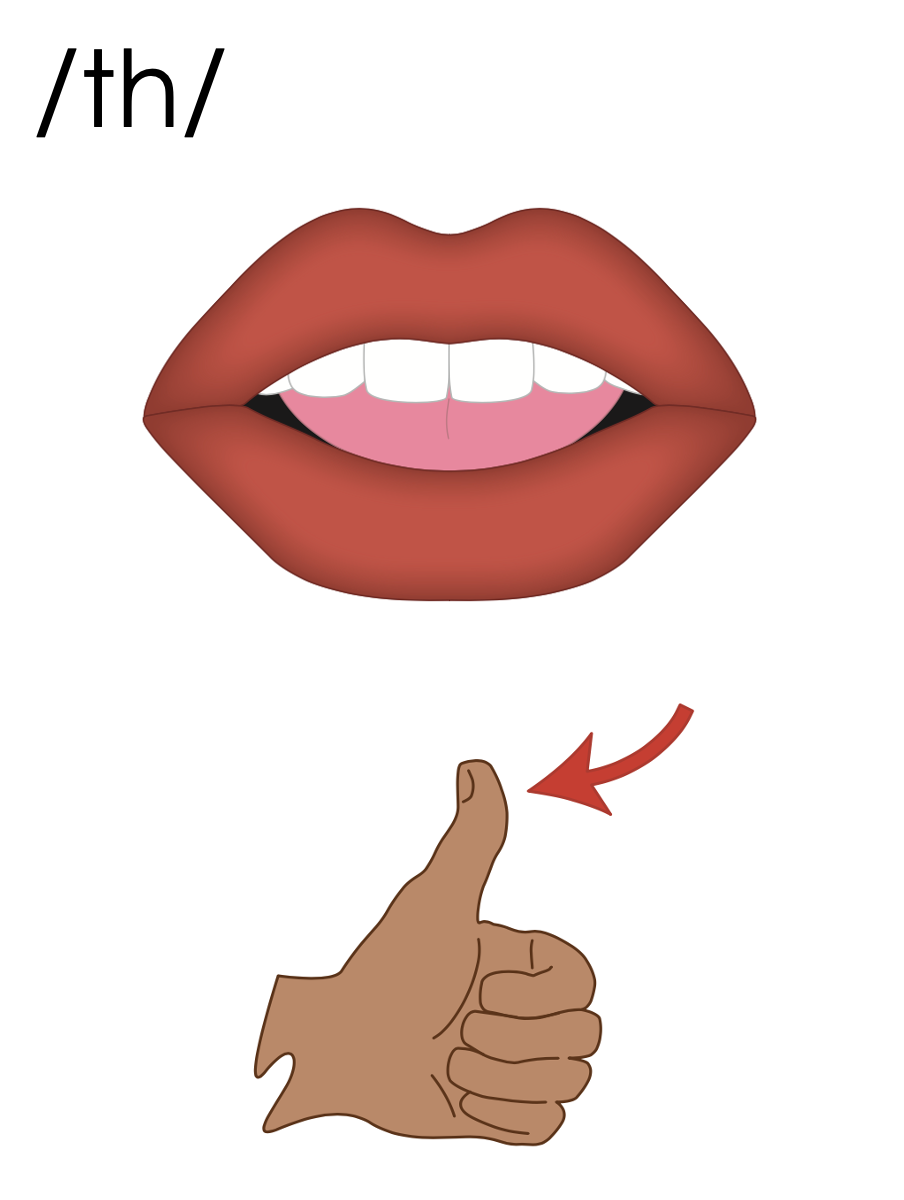 th
th
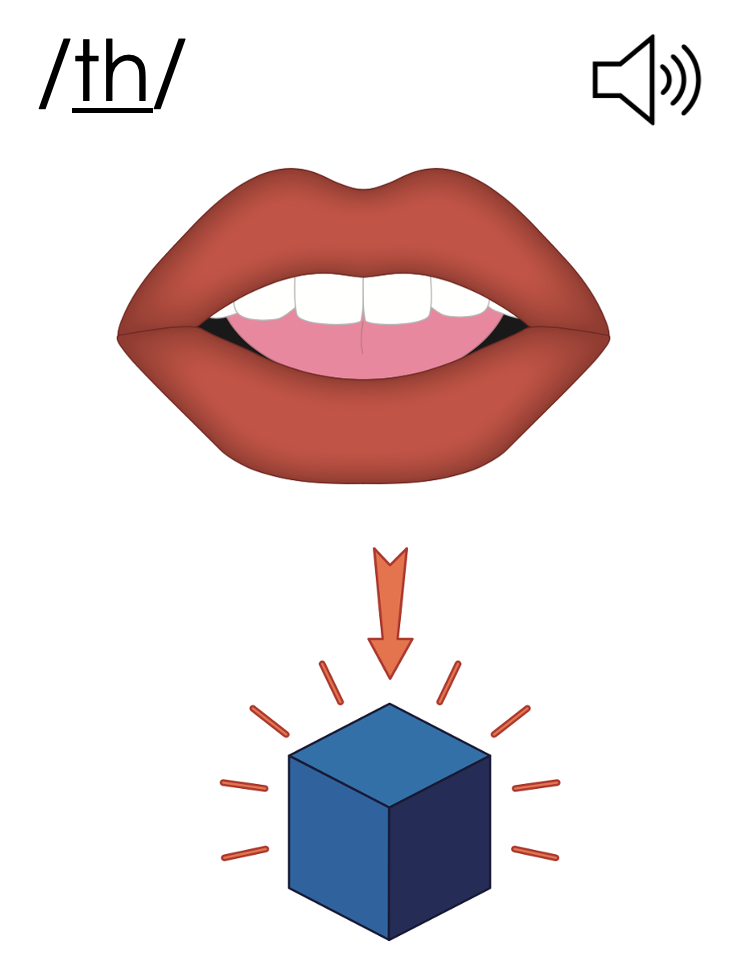 th
th
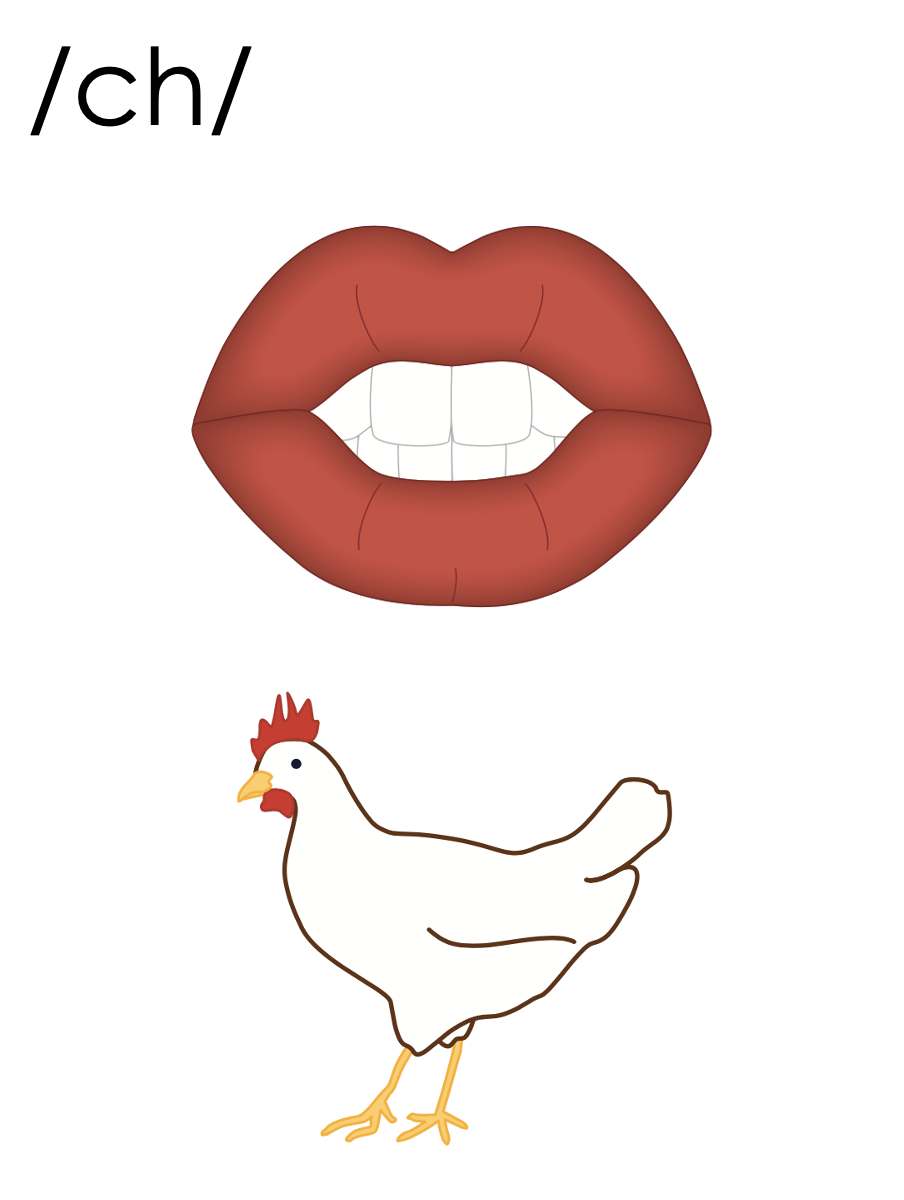 ch
ch
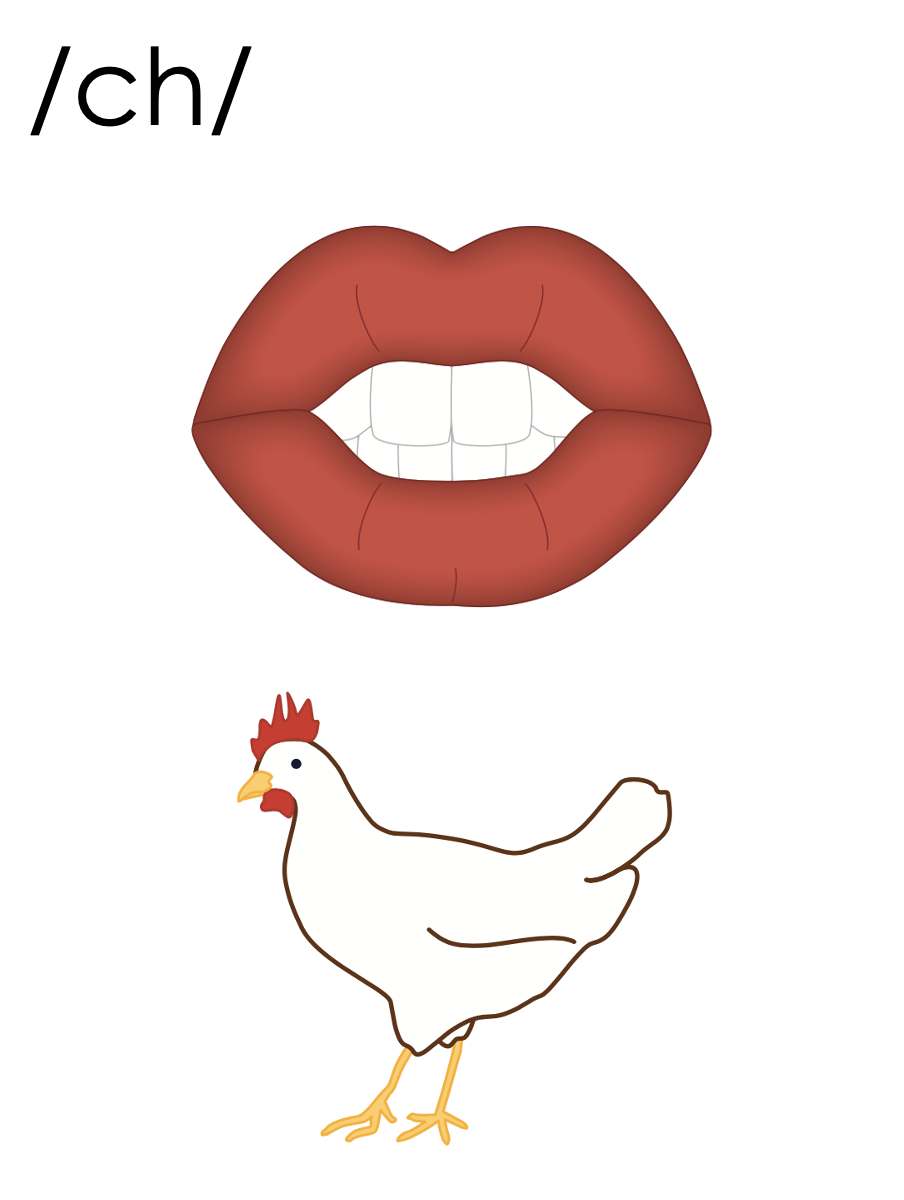 ch
ch
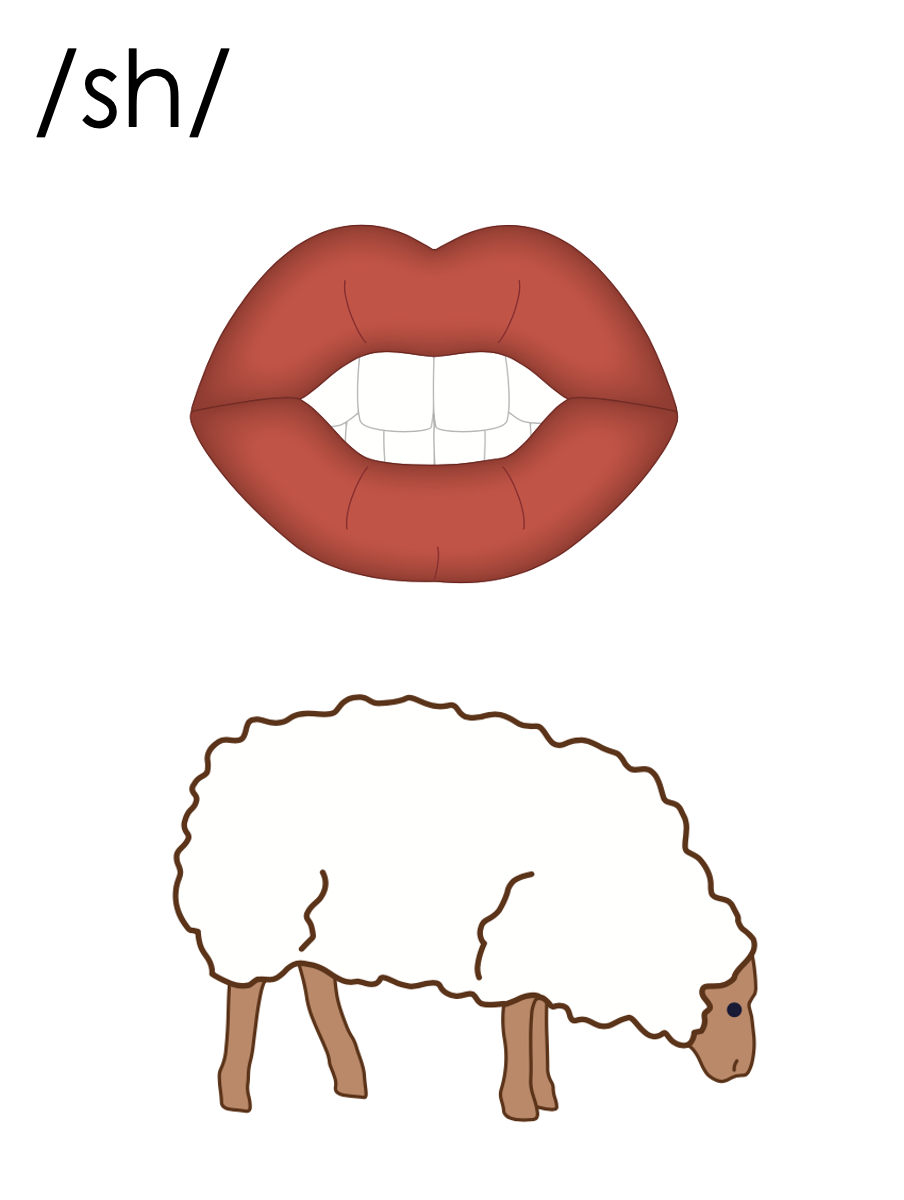 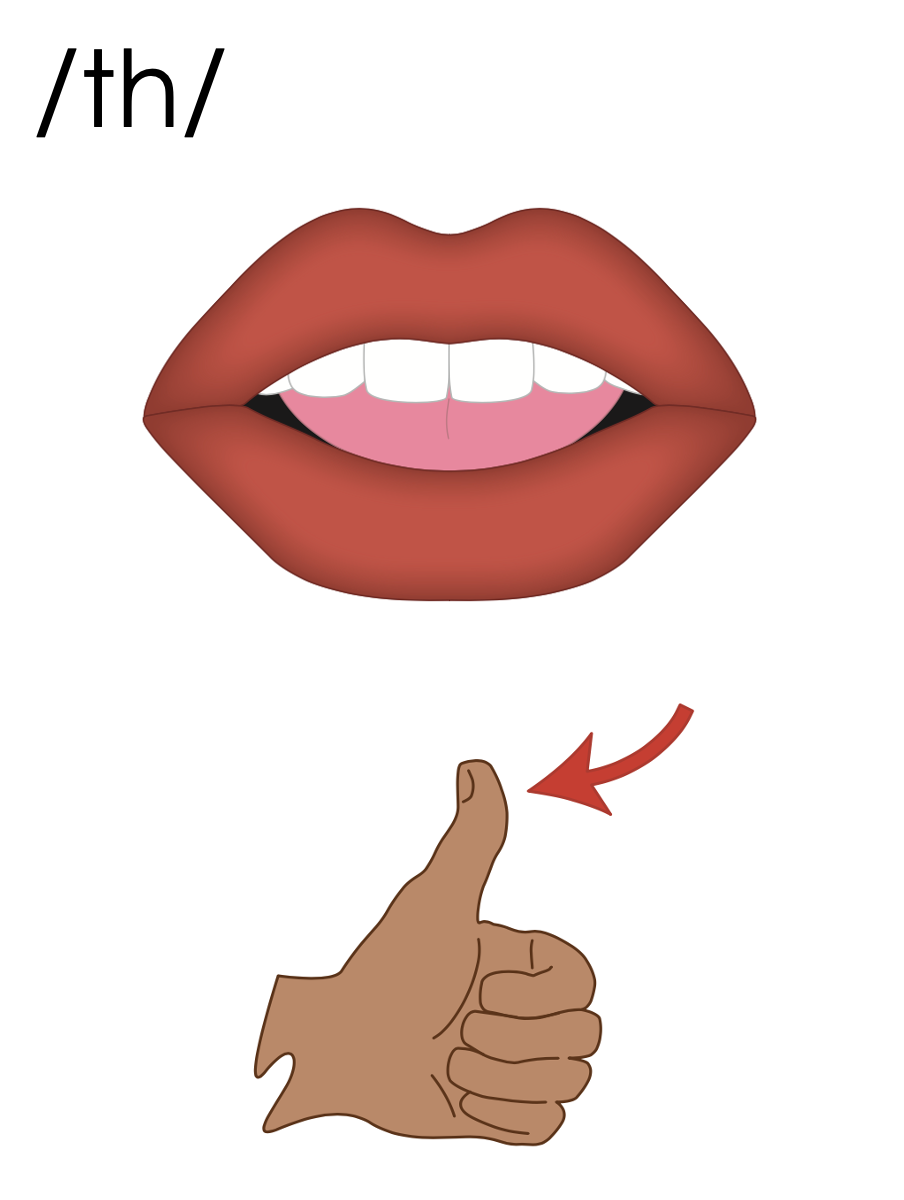 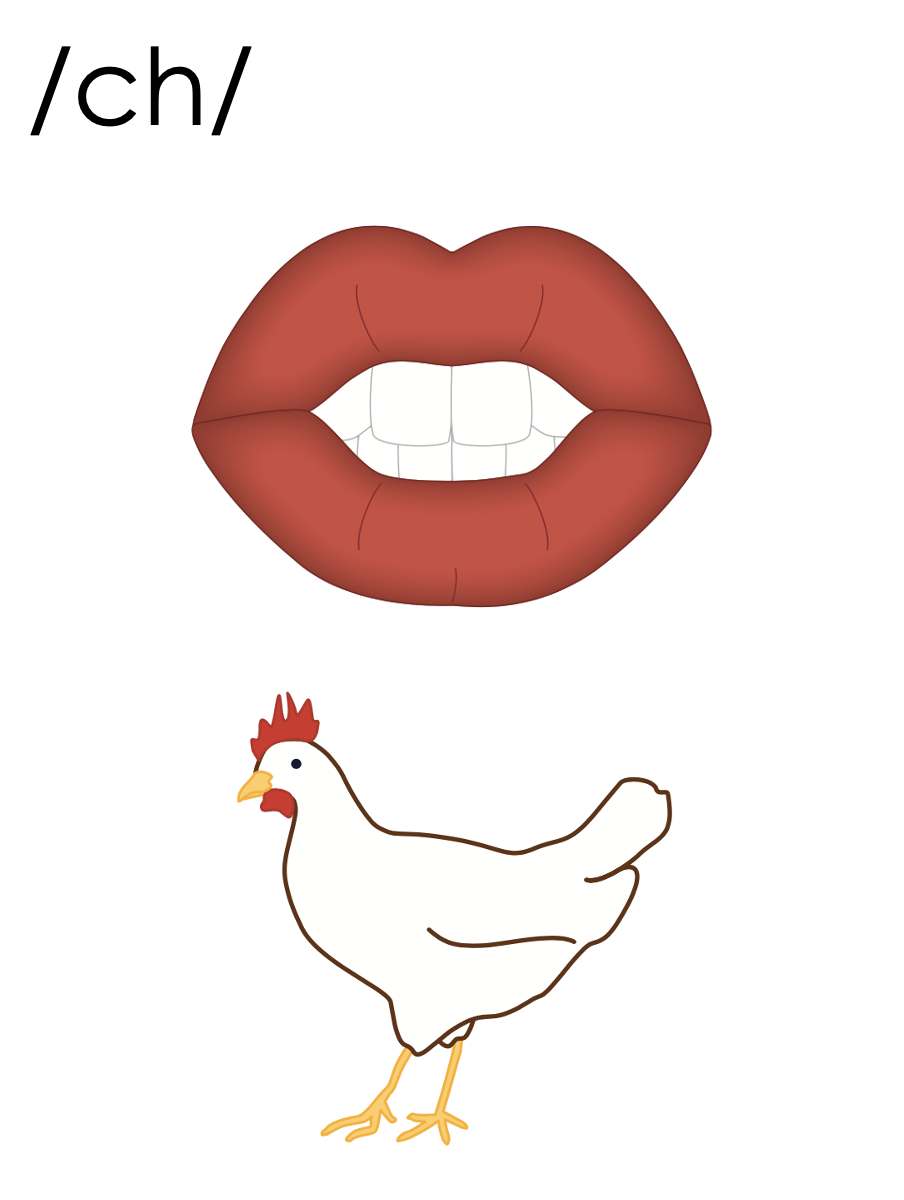 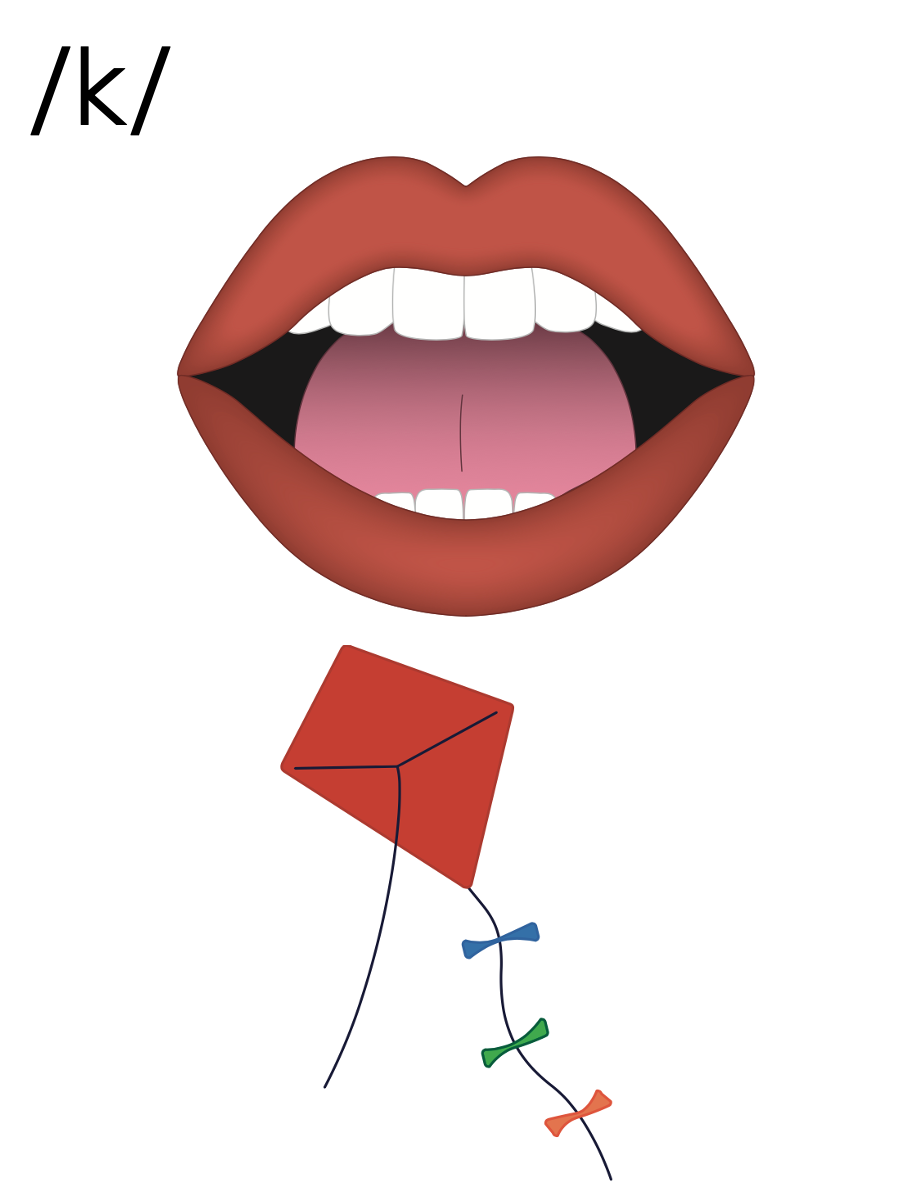 th
ch
c
sh
k
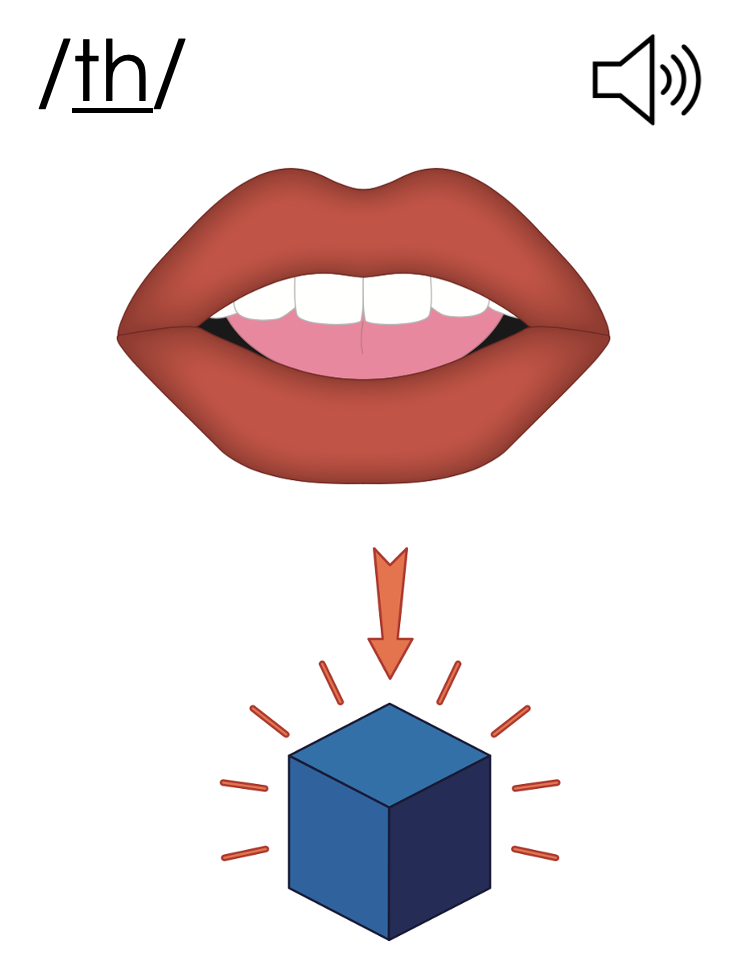 ck
th
[Speaker Notes: Handwriting paper for letter formation practice. Use as needed. 
See UFLI Foundations manual for more information about letter formation.]
shed
with
this
chip
much
with
them
this
back
maths
flash
shock
checks
[Speaker Notes: See UFLI Foundations lesson plan Step 5 for words to spell.
Handwriting paper to model spelling.]
[Speaker Notes: See UFLI Foundations lesson plan Step 5 for words to spell.
Handwriting paper for guided spelling practice.]
Insert brief reinforcement activity and/or transition to next part of reading block.
Lesson 49
Digraphs Review 1
New Concept Review
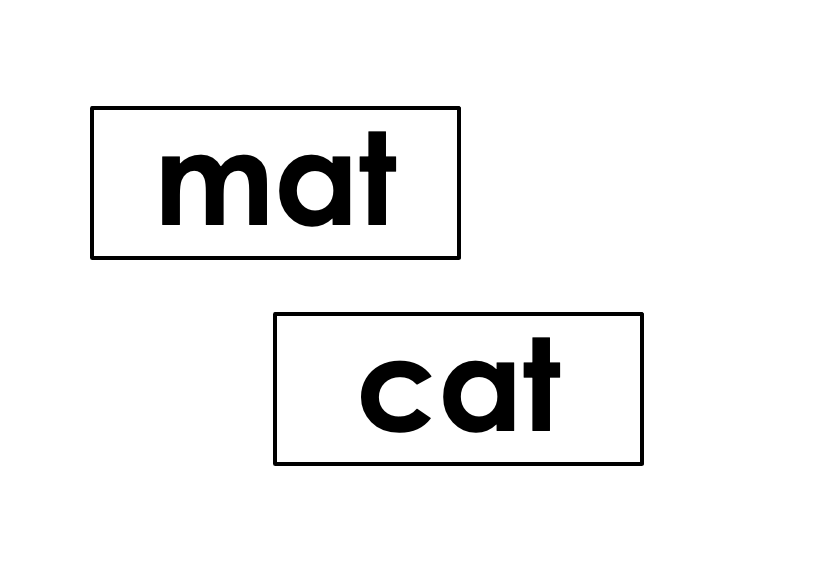 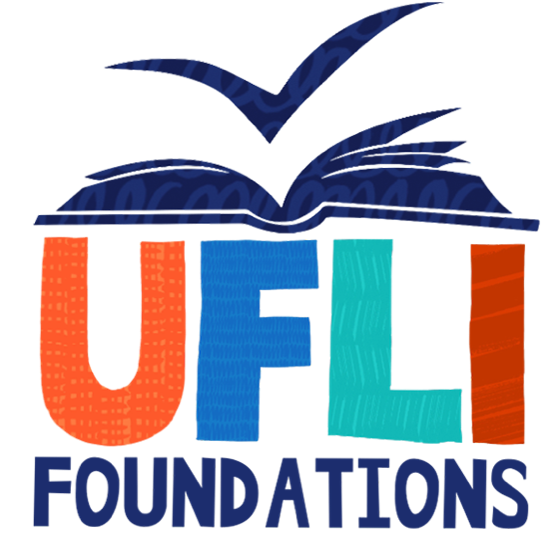 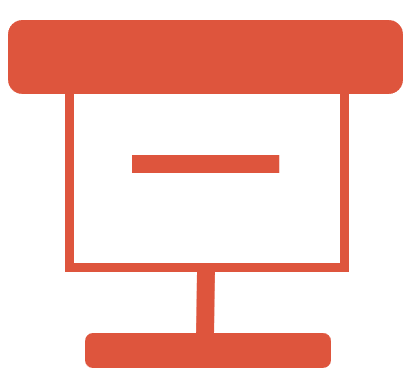 [Speaker Notes: See UFLI Foundations lesson plan Step 5 for recommended teacher language and activities to review the new concept.]
Consonant Digraph
2 consonants that come together 
to make 1 sound.
ch
sh
th
ck
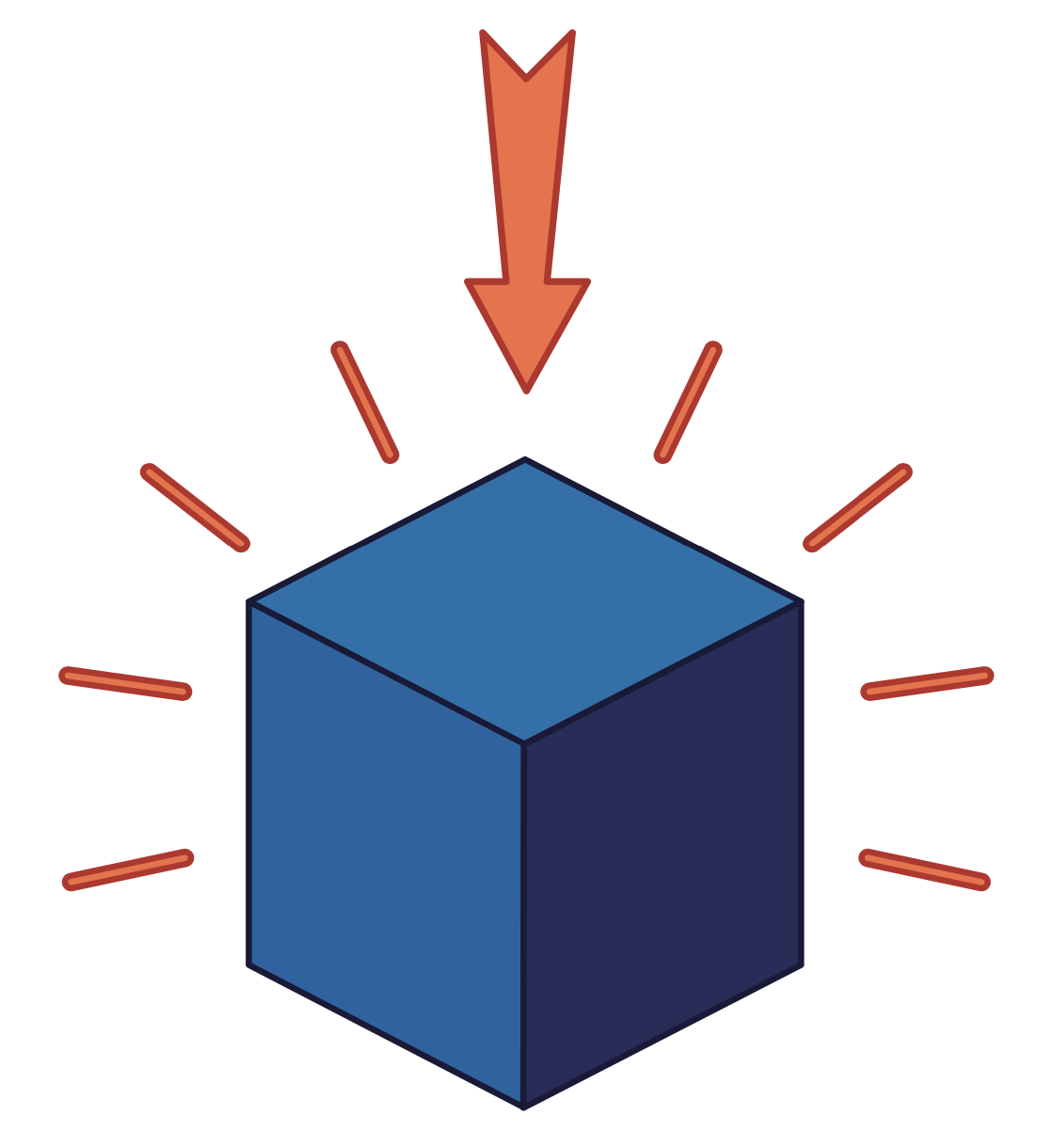 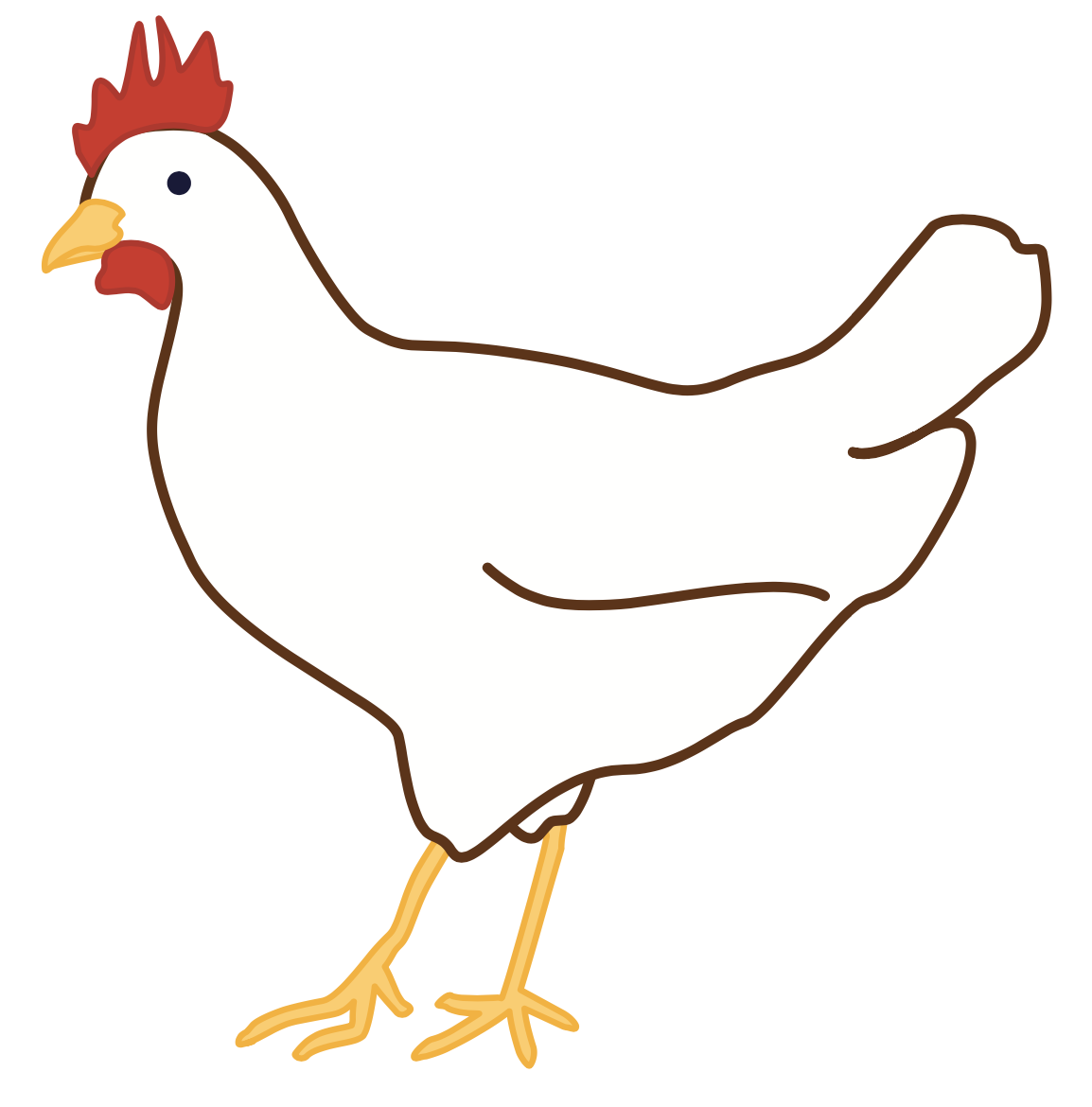 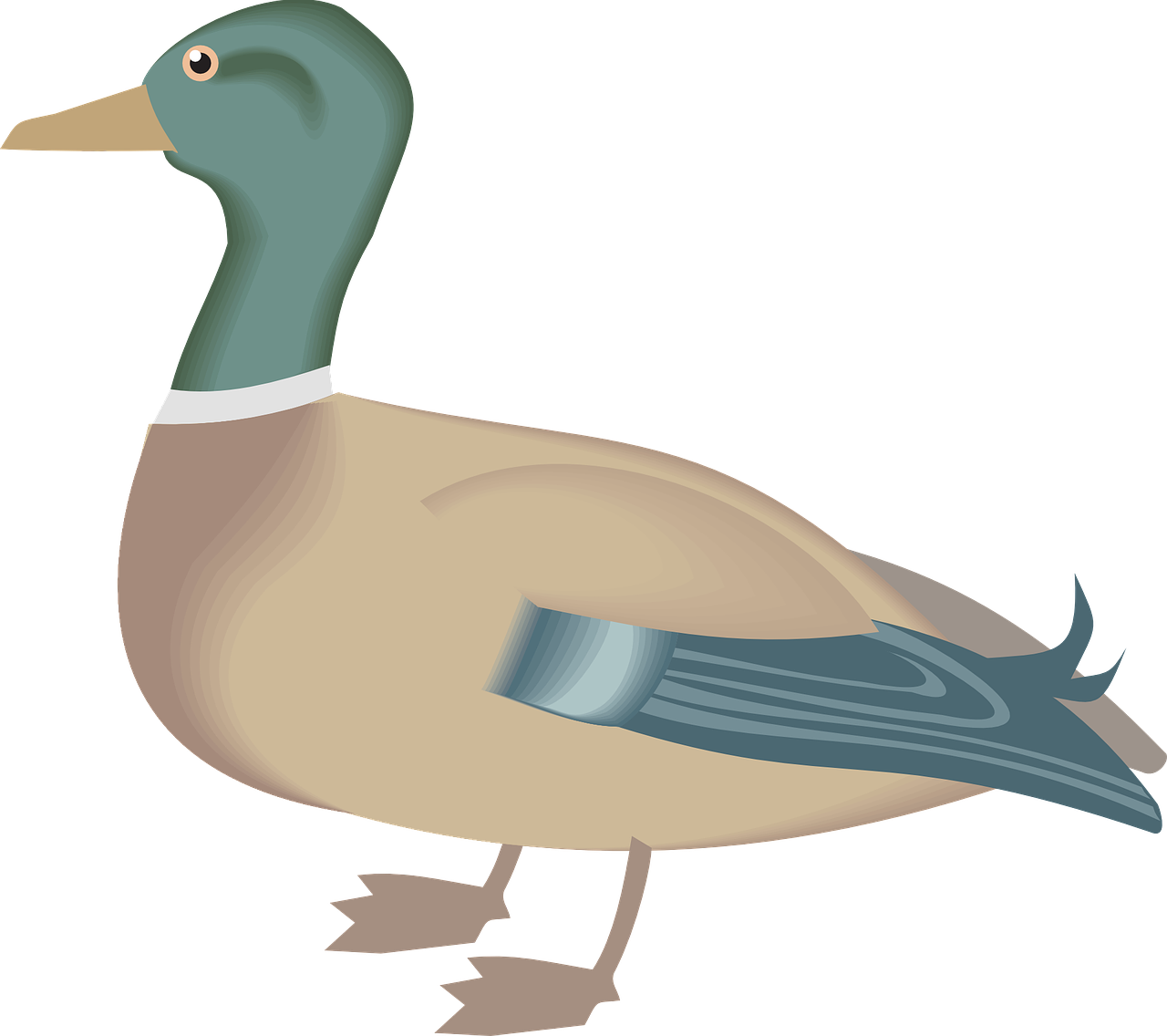 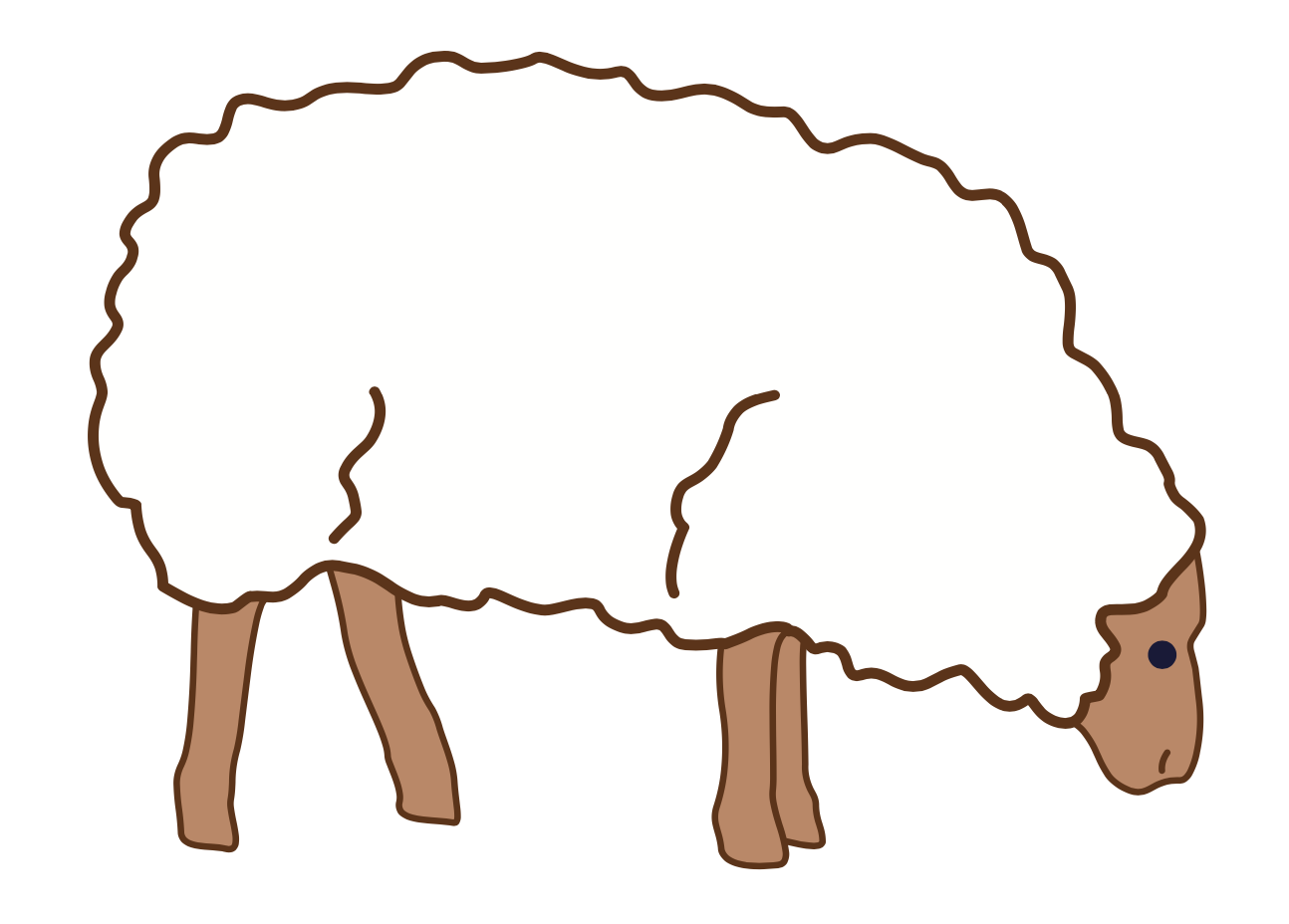 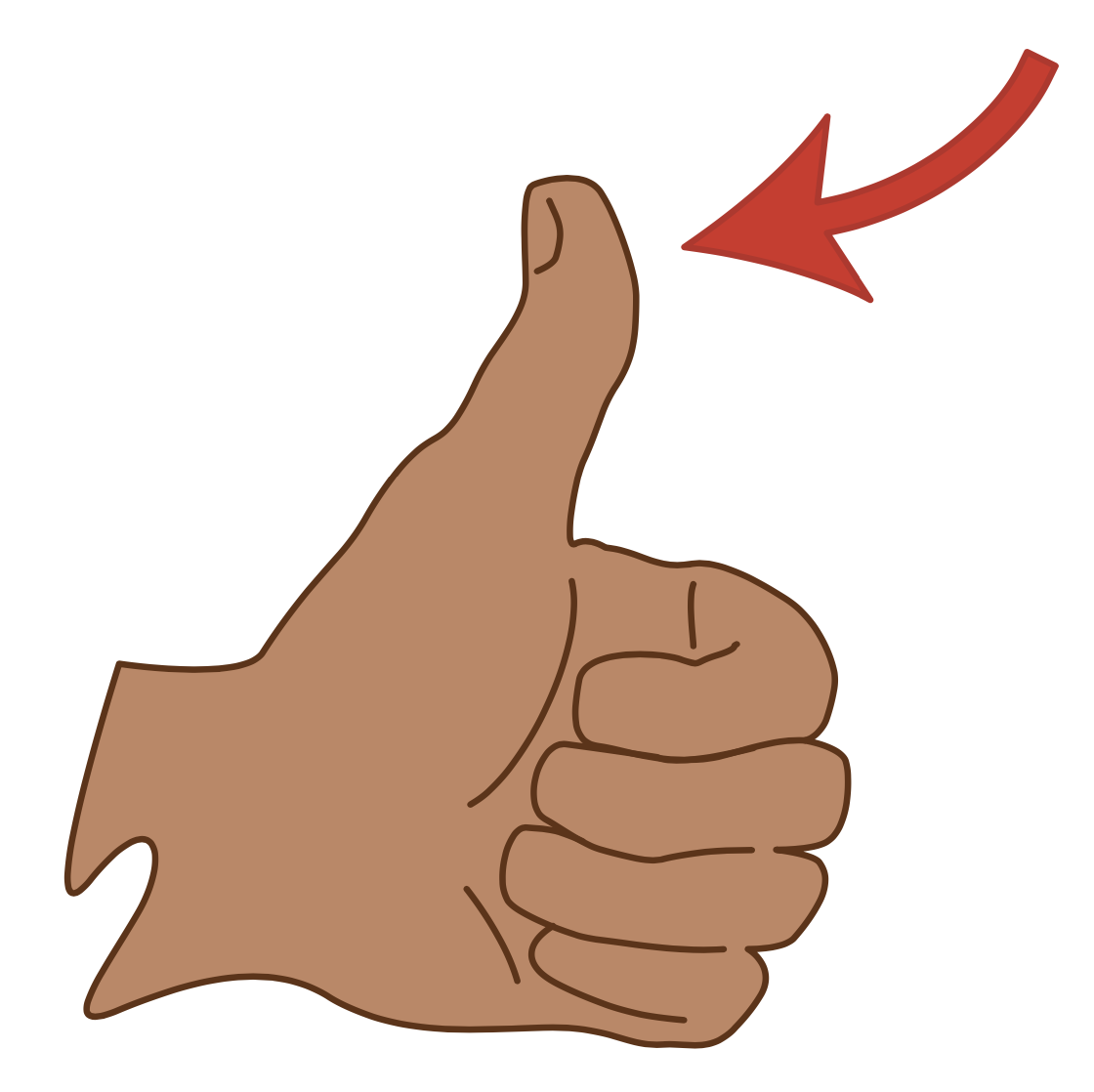 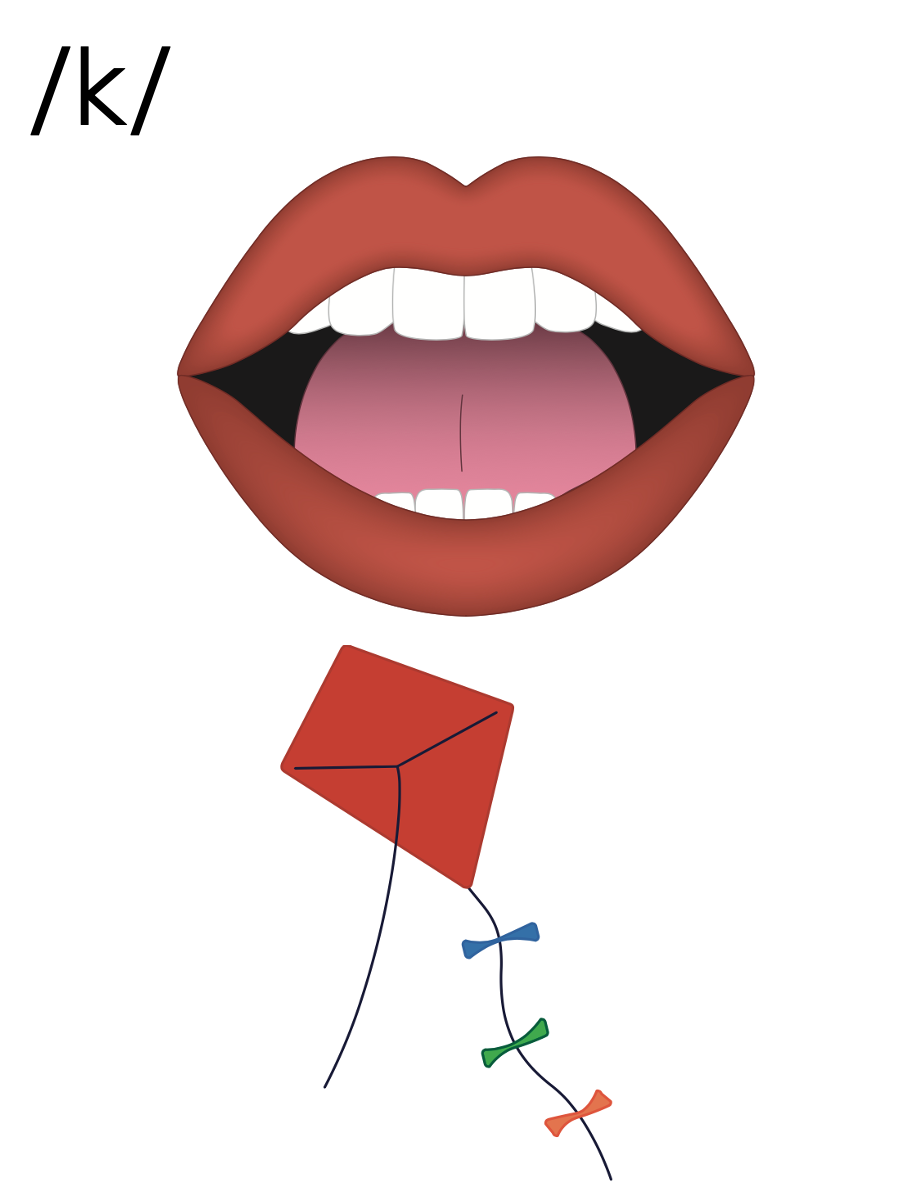 ck
duck
ck
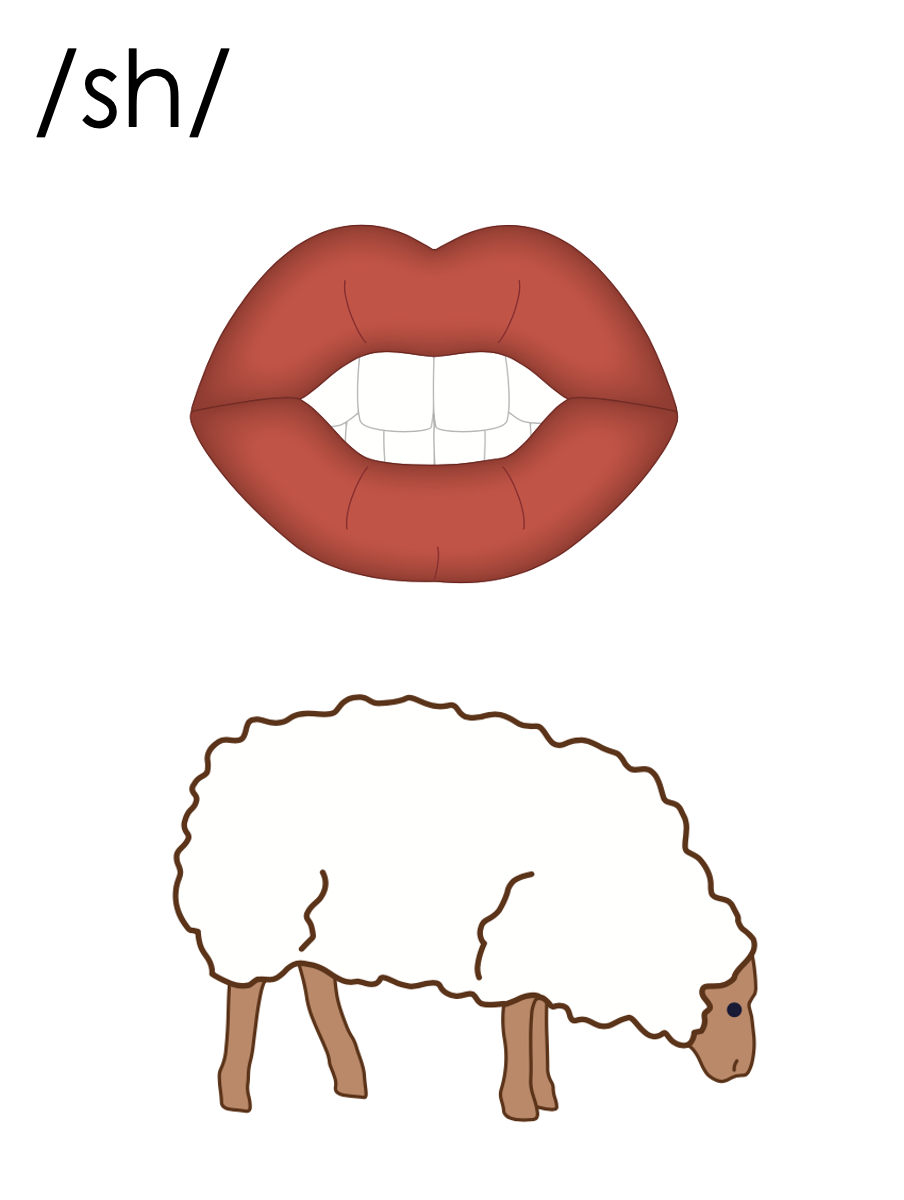 sh
sh
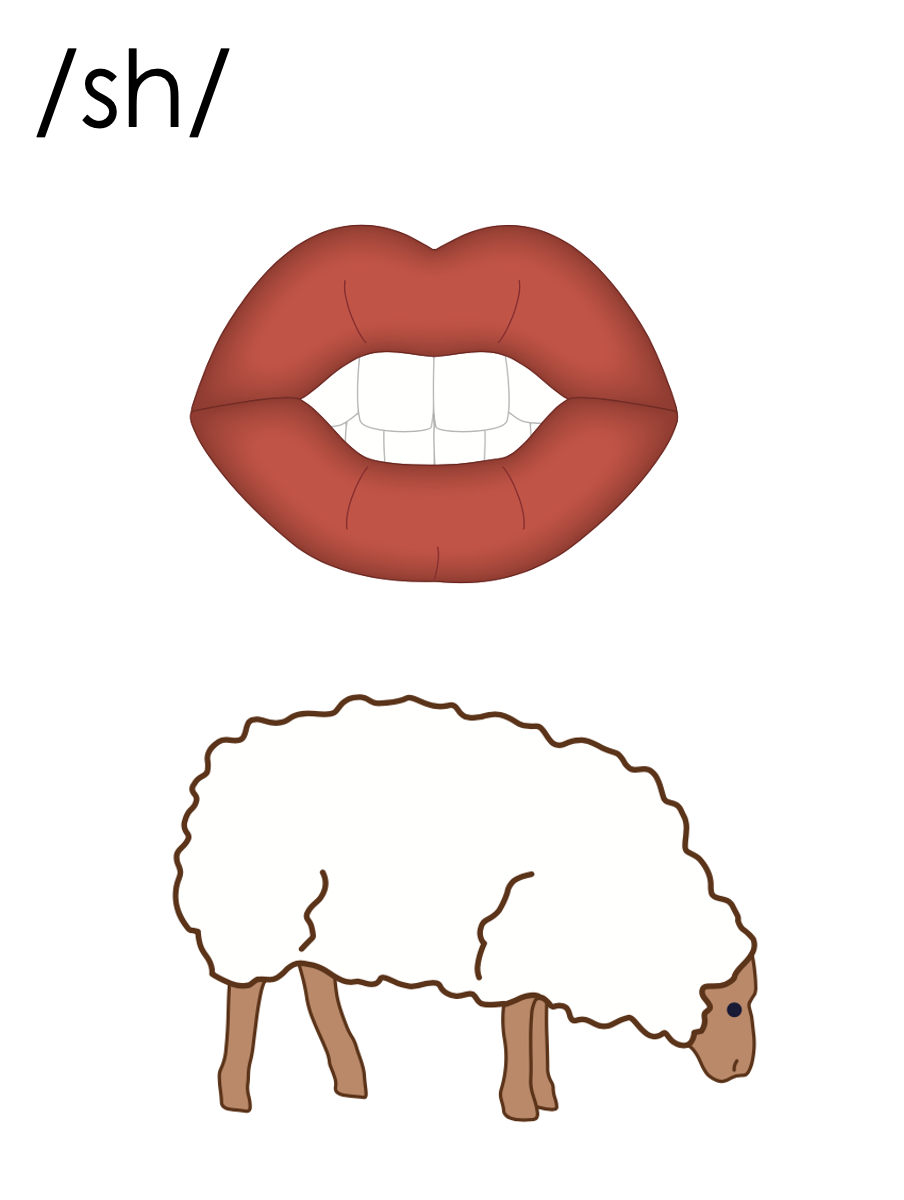 sh
sh
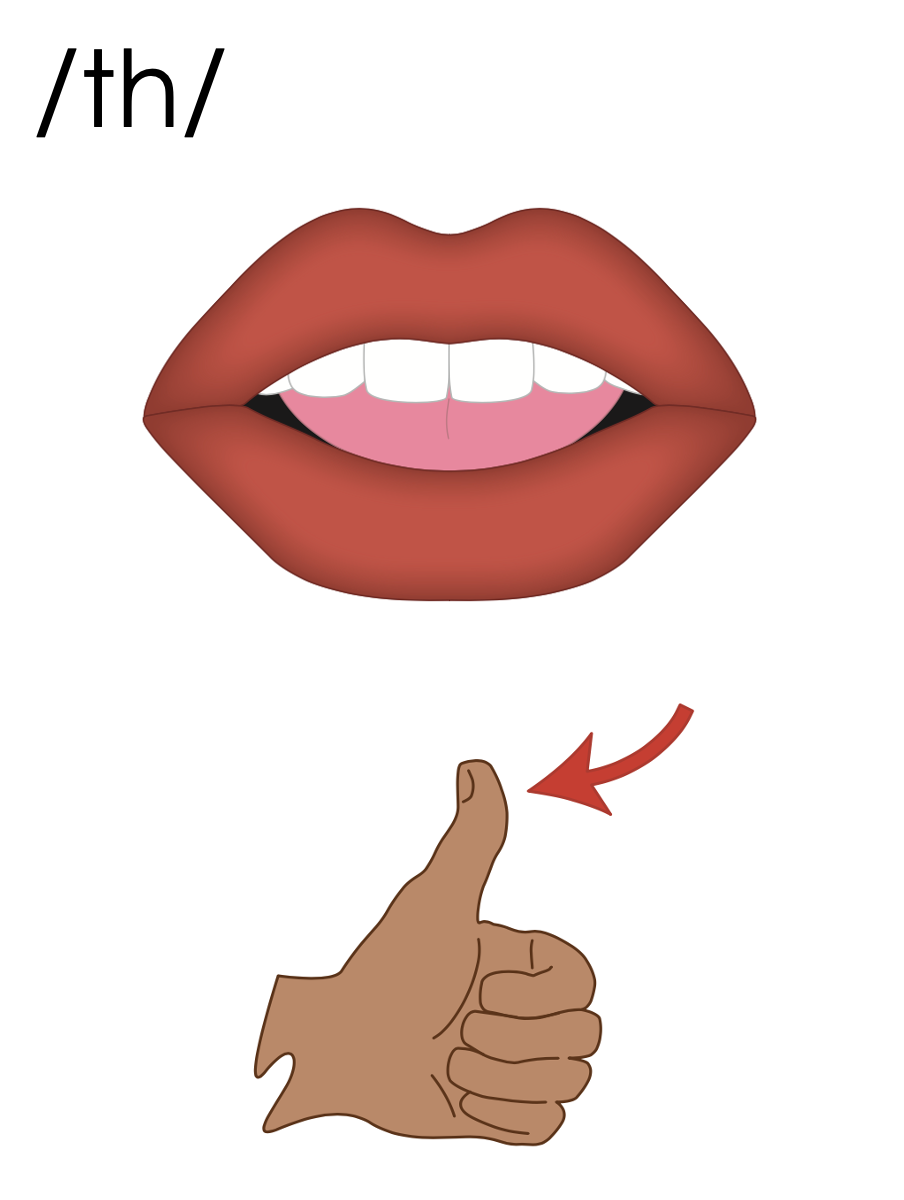 th
th
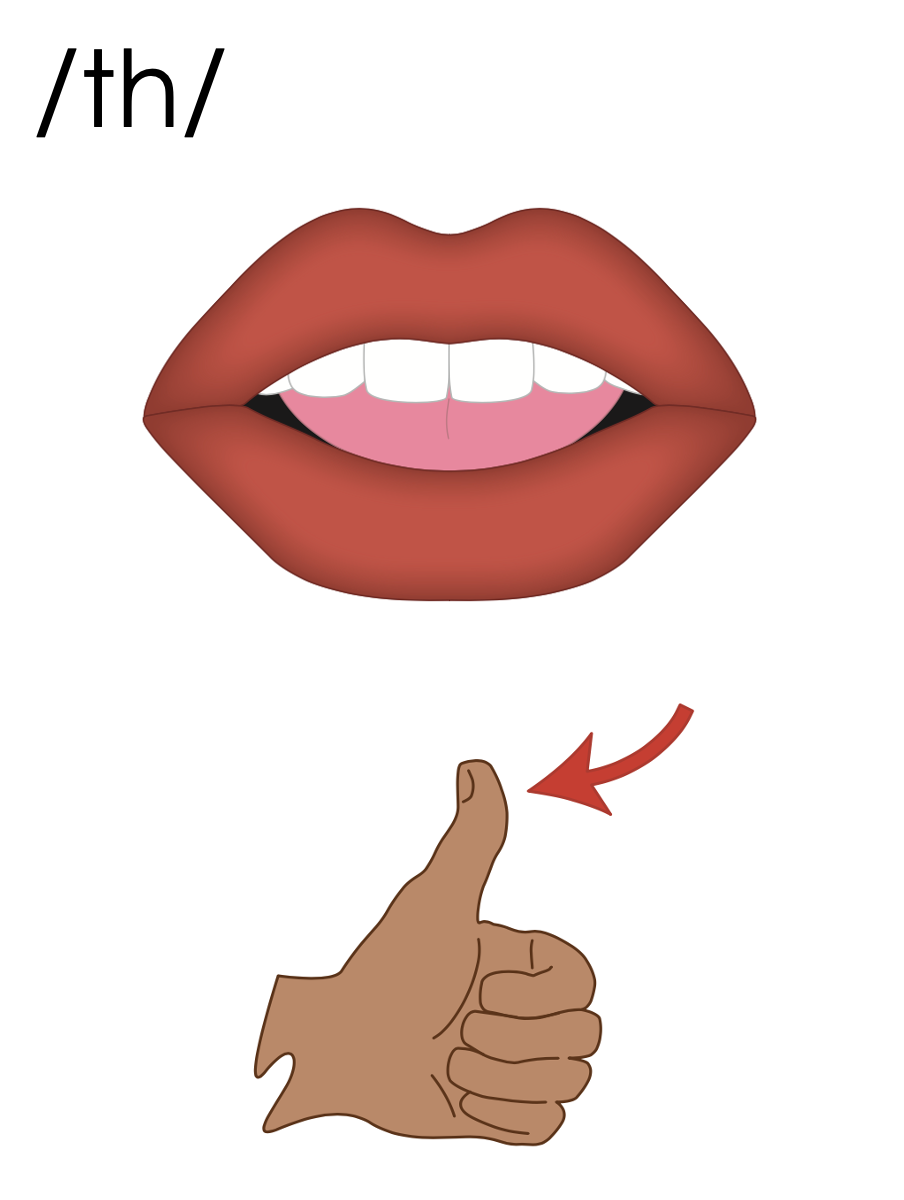 th
th
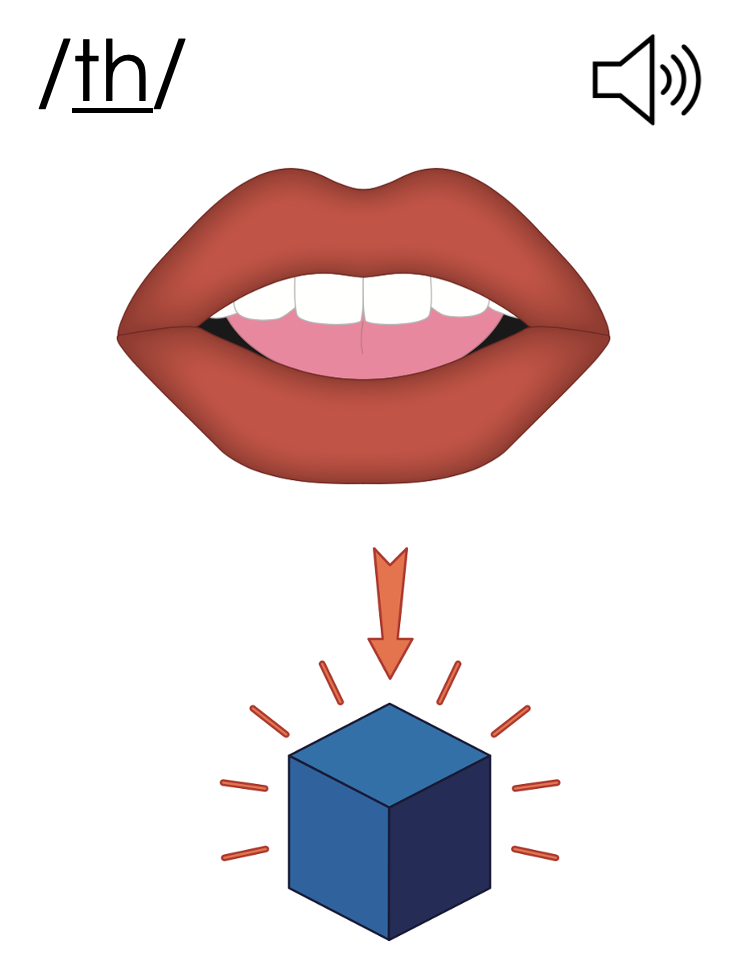 th
th
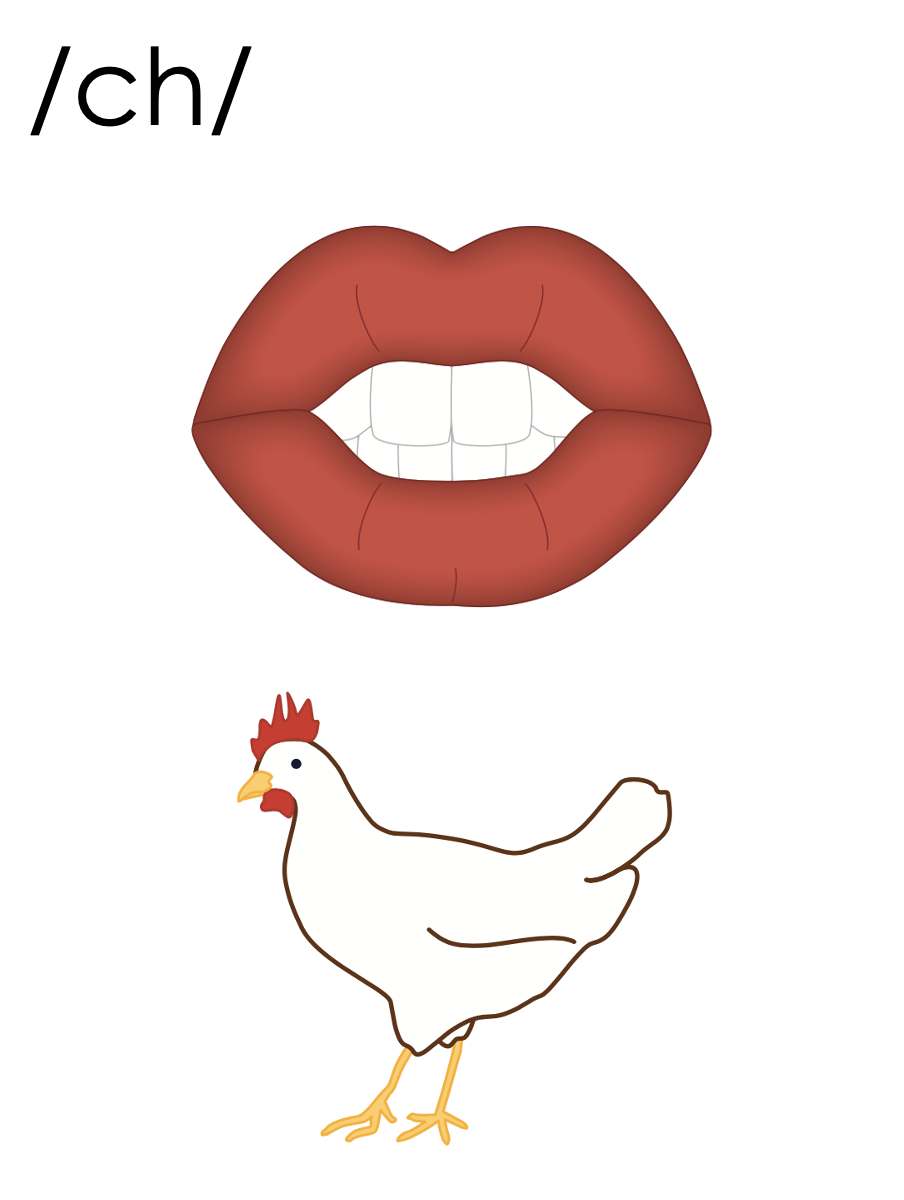 ch
ch
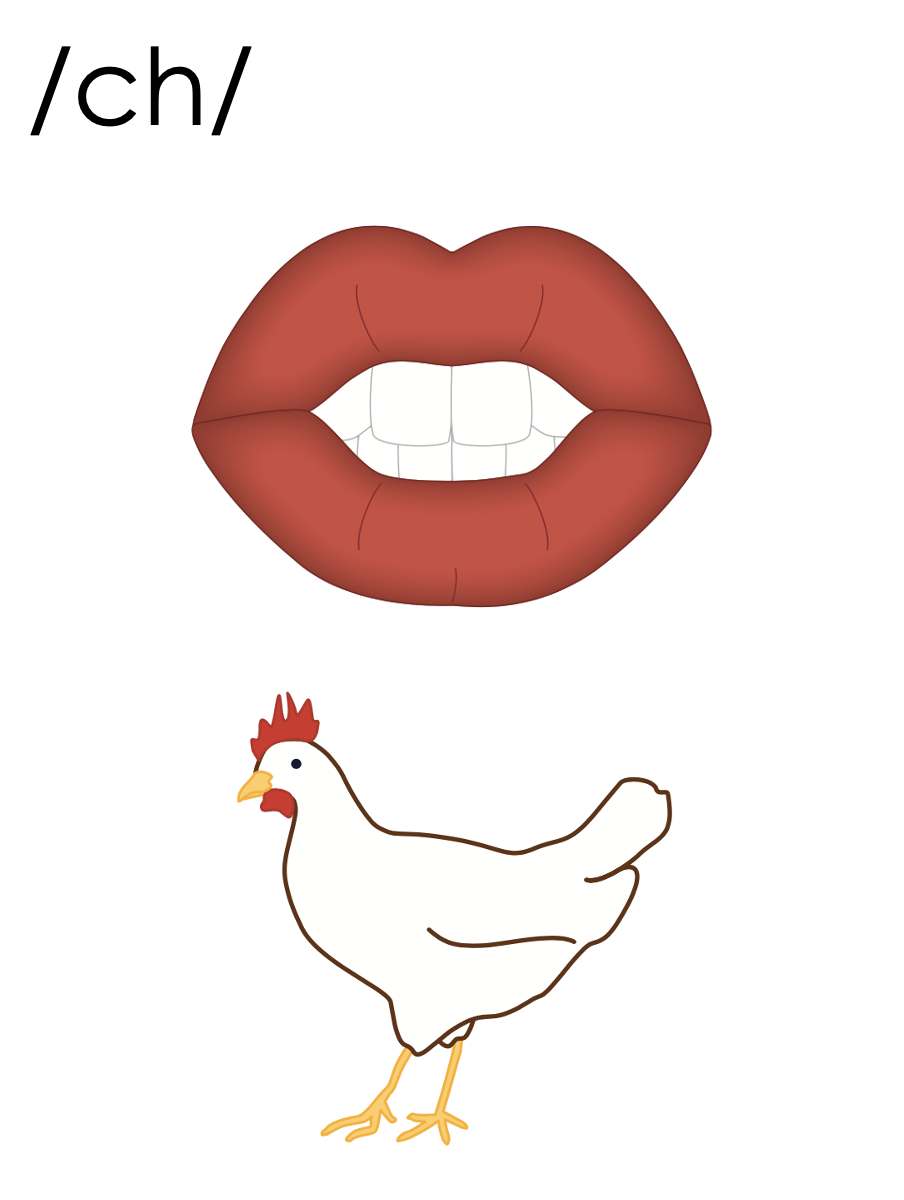 ch
ch
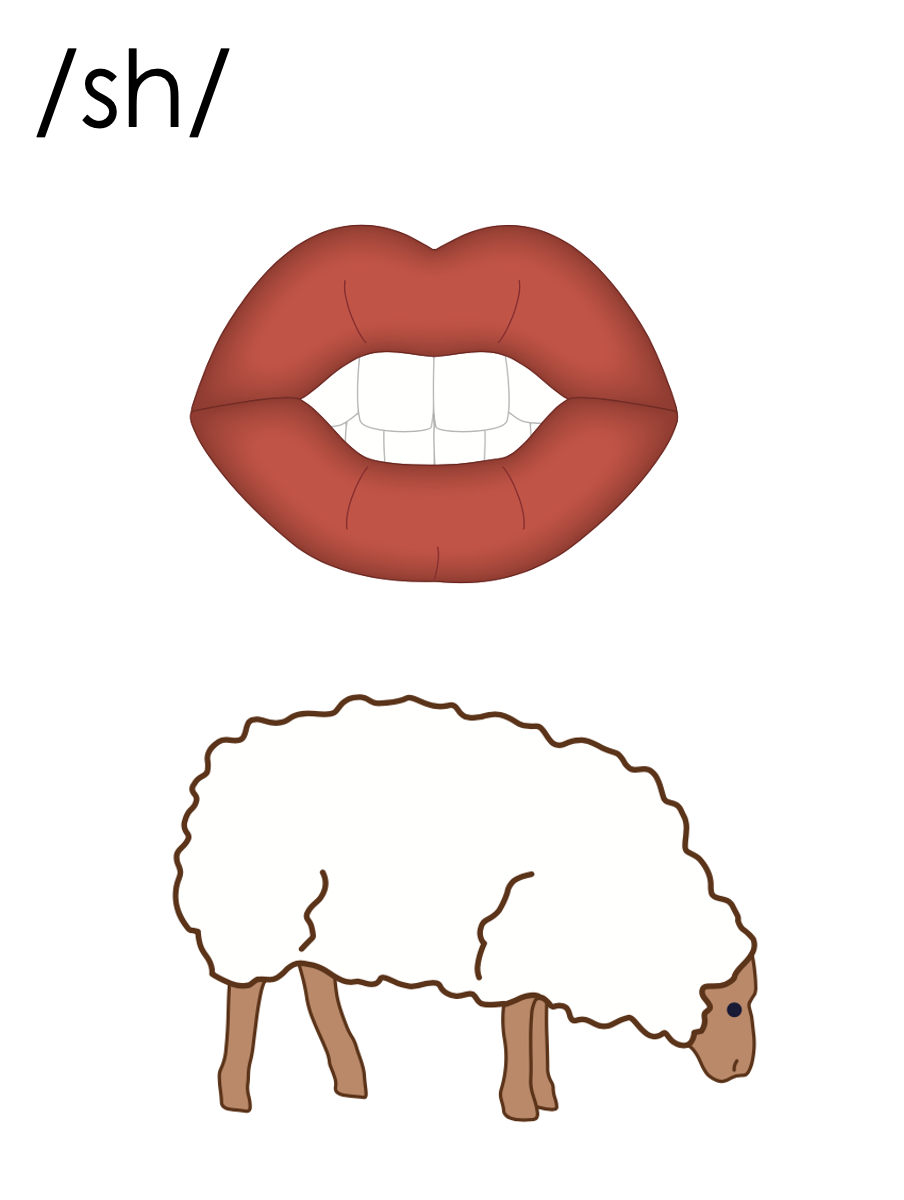 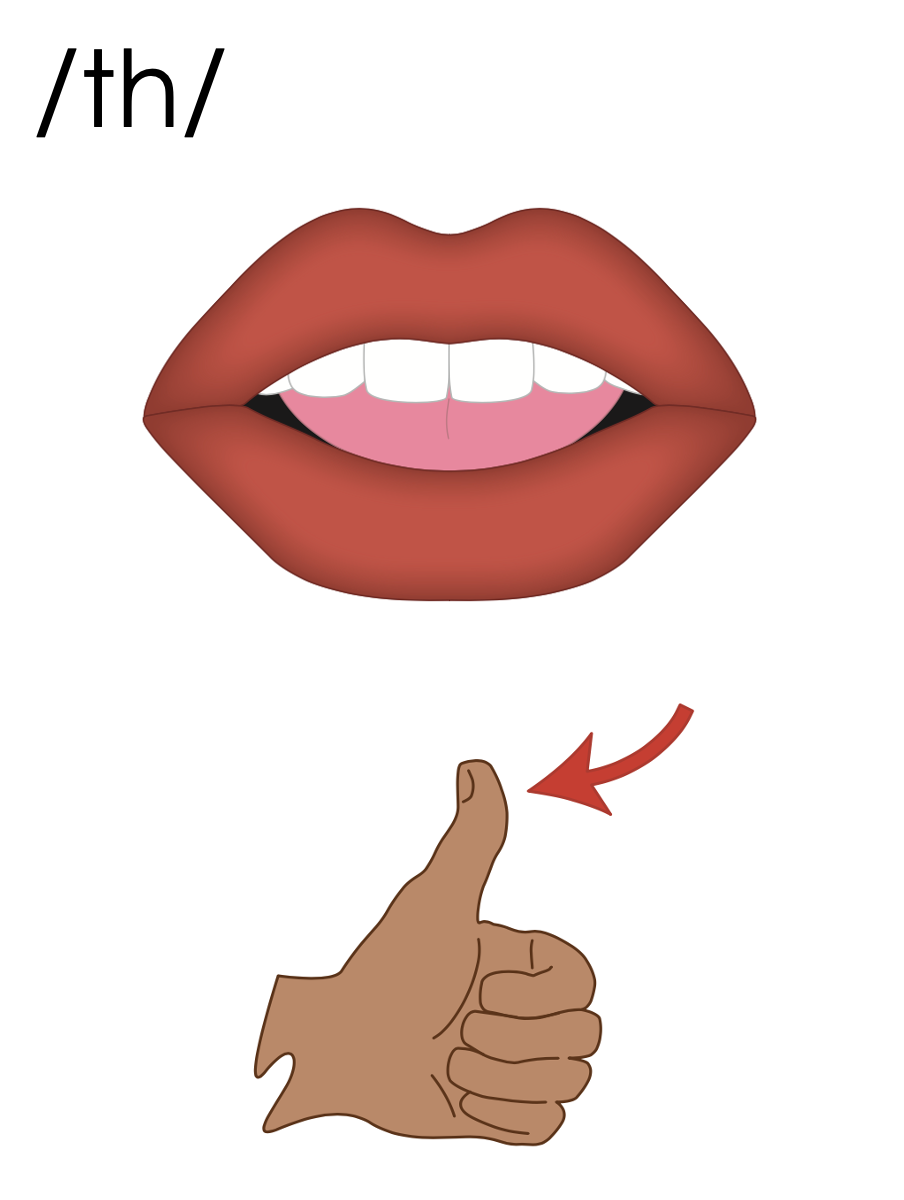 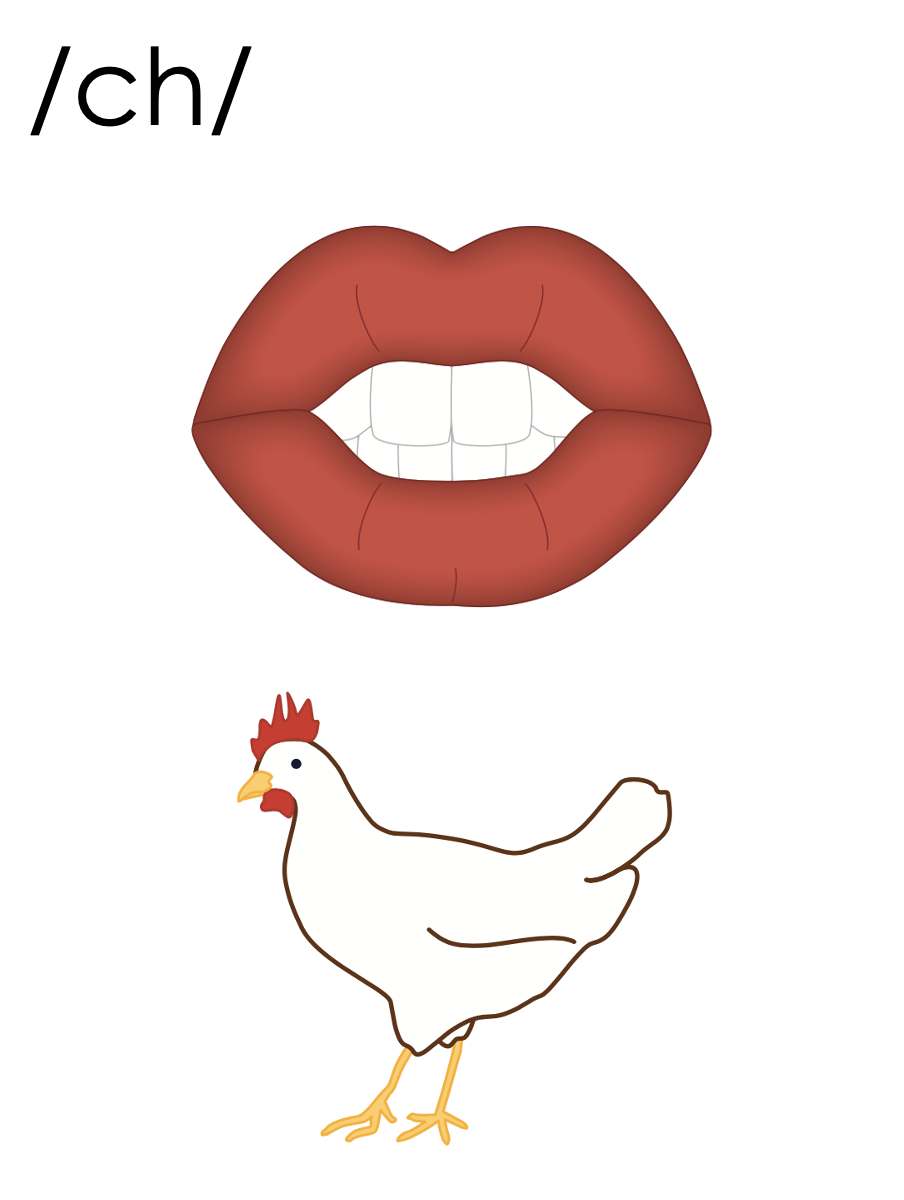 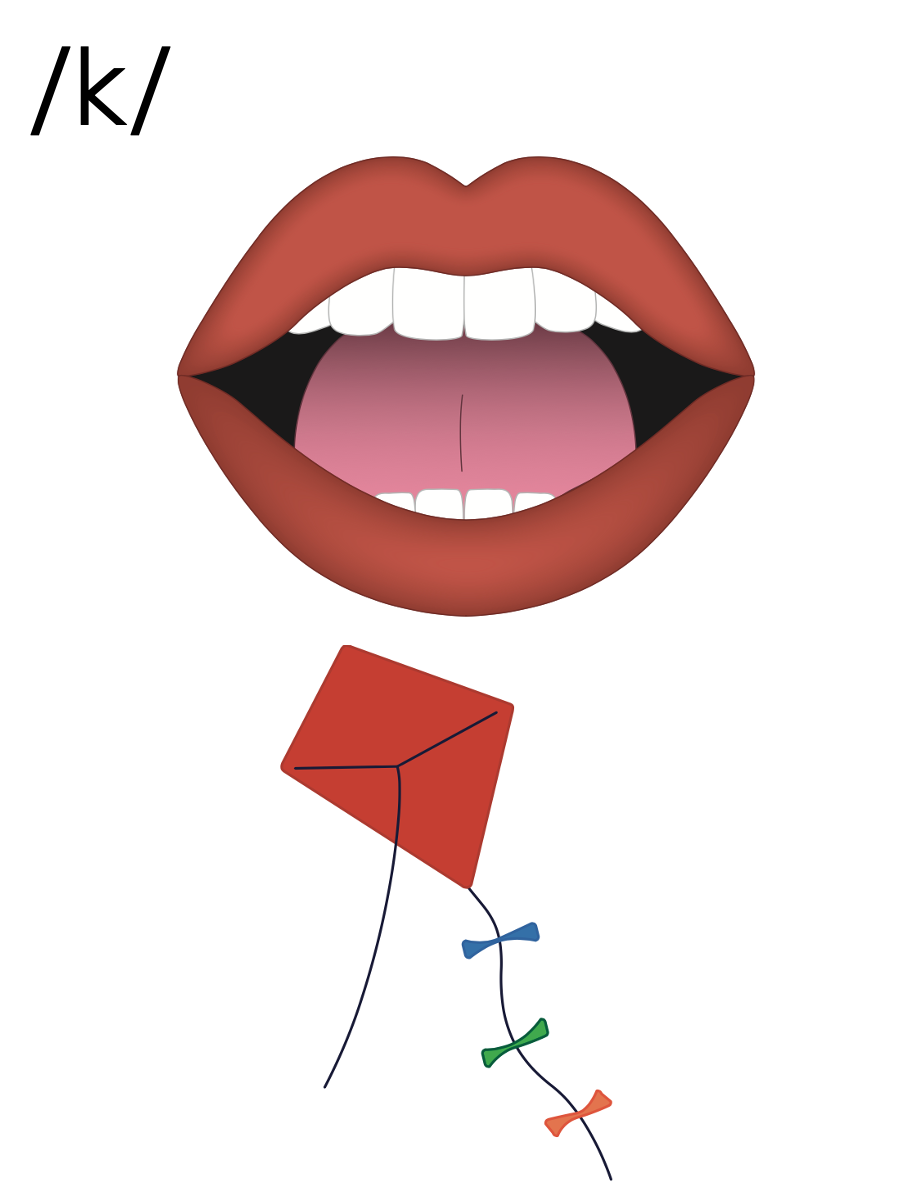 th
ch
c
sh
k
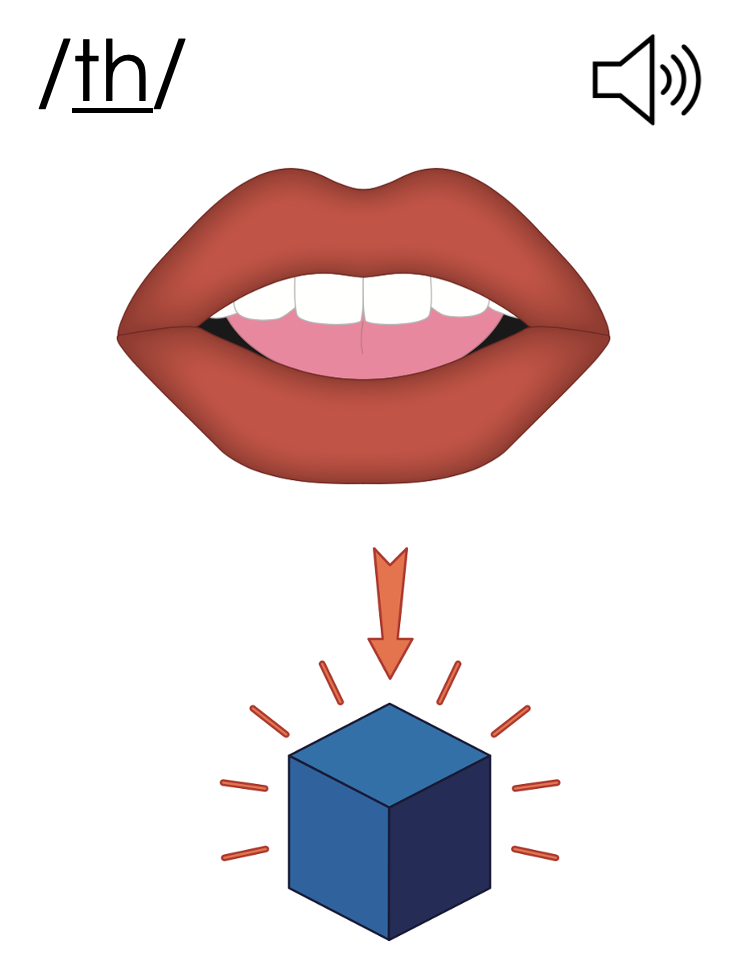 ck
th
wish
black
than
with
much
[Speaker Notes: See UFLI Foundations lesson plan Step 6 for word work activity. 
Visit ufliteracy.org to access the Word Work Mat apps.]
[Speaker Notes: See UFLI Foundations lesson plan Step 7 for irregular word activities.
The white rectangle under each word may be used in editing mode. Cover the heart and square icons then reveal them one at a time during instruction.]
[Speaker Notes: See UFLI Foundations manual for more information about reviewing irregular words.]
goes
[Speaker Notes: Lessons 44-65

O /ō/ has not been introduced yet. 
ES spells /z/. This is an irregular way to add the -ES ending to a word. 

The white rectangle under the word may be used in editing mode. Cover the heart and square icons then reveal them one at a time during instruction.]
says
[Speaker Notes: Lesson 44+

AY represents the /ĕ/ sound.
The final S represents the /z/ sound. This concept has already been introduced. 


The white rectangle under the word may be used in editing mode. Cover the heart and square icons then reveal them one at a time during instruction.]
she
[Speaker Notes: Lessons 45-65
*Temporarily irregular 

E /ē/ has not been introduced yet.

The white rectangle under the word may be used in editing mode. Cover the heart and square icons then reveal them one at a time during instruction.]
we
[Speaker Notes: Lessons 45-65
*Temporarily irregular 

E /ē/ has not been introduced yet.

The white rectangle under the word may be used in editing mode. Cover the heart and square icons then reveal them one at a time during instruction.]
they
[Speaker Notes: Lessons 46-113
*Temporarily irregular

EY /ā/ has not been introduced yet. 

The white rectangle under the word may be used in editing mode. Cover the heart and square icons then reveal them one at a time during instruction.]
their
[Speaker Notes: Lesson 46+

EIR represents the /air/ sound.

The white rectangle under the word may be used in editing mode. Cover the heart and square icons then reveal them one at a time during instruction.]
were
[Speaker Notes: Lessons 47-79

ER /er/ has not been introduced yet. 
The final E is silent but does not follow the long vowel VCe pattern. 

The white rectangle under the word may be used in editing mode. Cover the heart and square icons then reveal them one at a time during instruction.]
walk
[Speaker Notes: Lesson 48+

AL represents the /ŏ/ or /or/ sound.

The white rectangle under the word may be used in editing mode. Cover the heart and square icons then reveal them one at a time during instruction.]
talk
[Speaker Notes: Lesson 48+

AL represents the /ŏ/ or /or/ sound.

The white rectangle under the word may be used in editing mode. Cover the heart and square icons then reveal them one at a time during instruction.]
[Speaker Notes: Handwriting paper for irregular word spelling practice. Use as needed. 
See UFLI Foundations manual for more information about reviewing irregular words.]
[Speaker Notes: See UFLI Foundations lesson plan Step 8 for connected text activities.]
She will be back in a flash!
Seth and Beth talk on their walk.
We were on the bench next to the ship.
[Speaker Notes: See UFLI Foundations lesson plan Step 8 for sentences to write.]
[Speaker Notes: The UFLI Foundations decodable text is provided here. See UFLI Foundations decodable text guide for additional text options.]
Snacks for the Pets
Beth has a lot of pets. 
She has ten small chicks and six big sloths. 
She grabs a big bag of snacks and drags it to the pet pens. 
The ten small chicks run to Beth. 
“Do you chicks want a snack?” Beth asks.
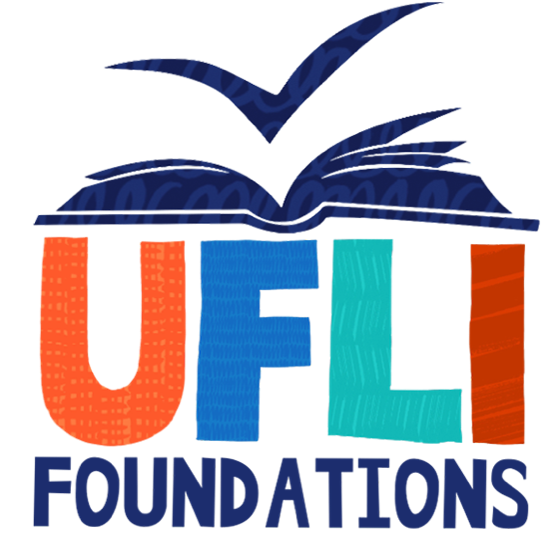 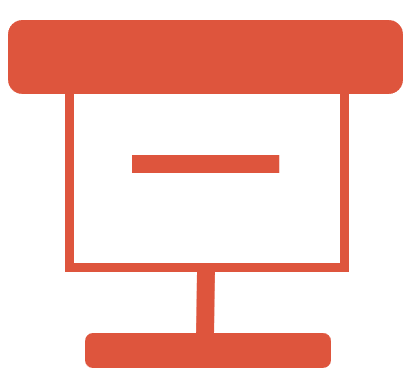 “Cluck, cluck, cluck,” go the chicks. 
The chicks peck at their snacks. 
Beth looks up at the sloths. 
“Do you sloths want a snack?” 
The sloths nod. 
Beth hands the sloths their dish of snacks. 
Munch, munch, munch go the sloths.
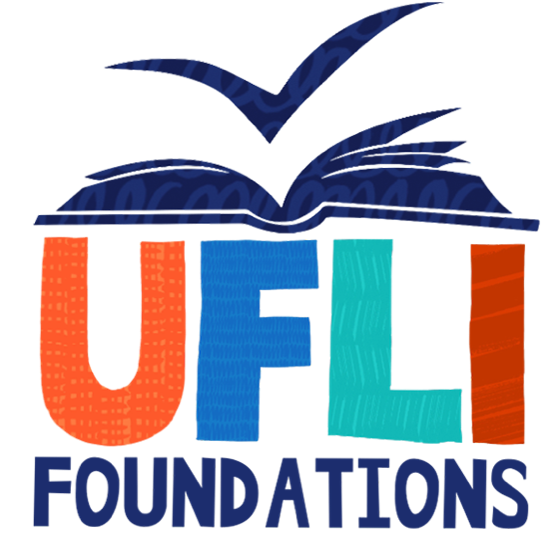 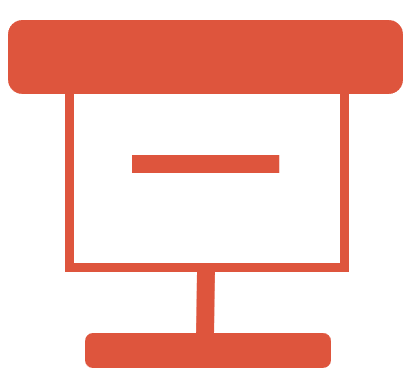 Beth grabs a snack from the bag. 
“I will have this snack,” Beth says. 
Beth sits and snacks with the pets.
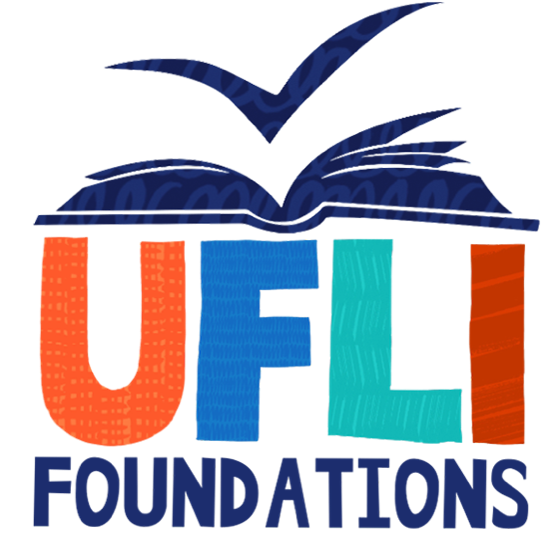 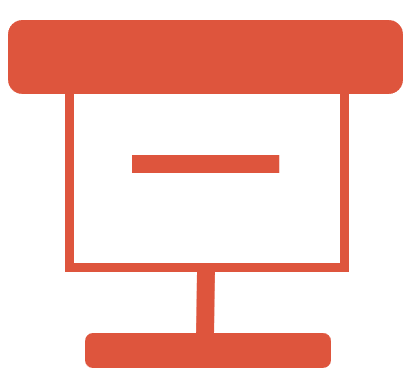 Insert brief reinforcement activity and/or transition to next part of reading block.